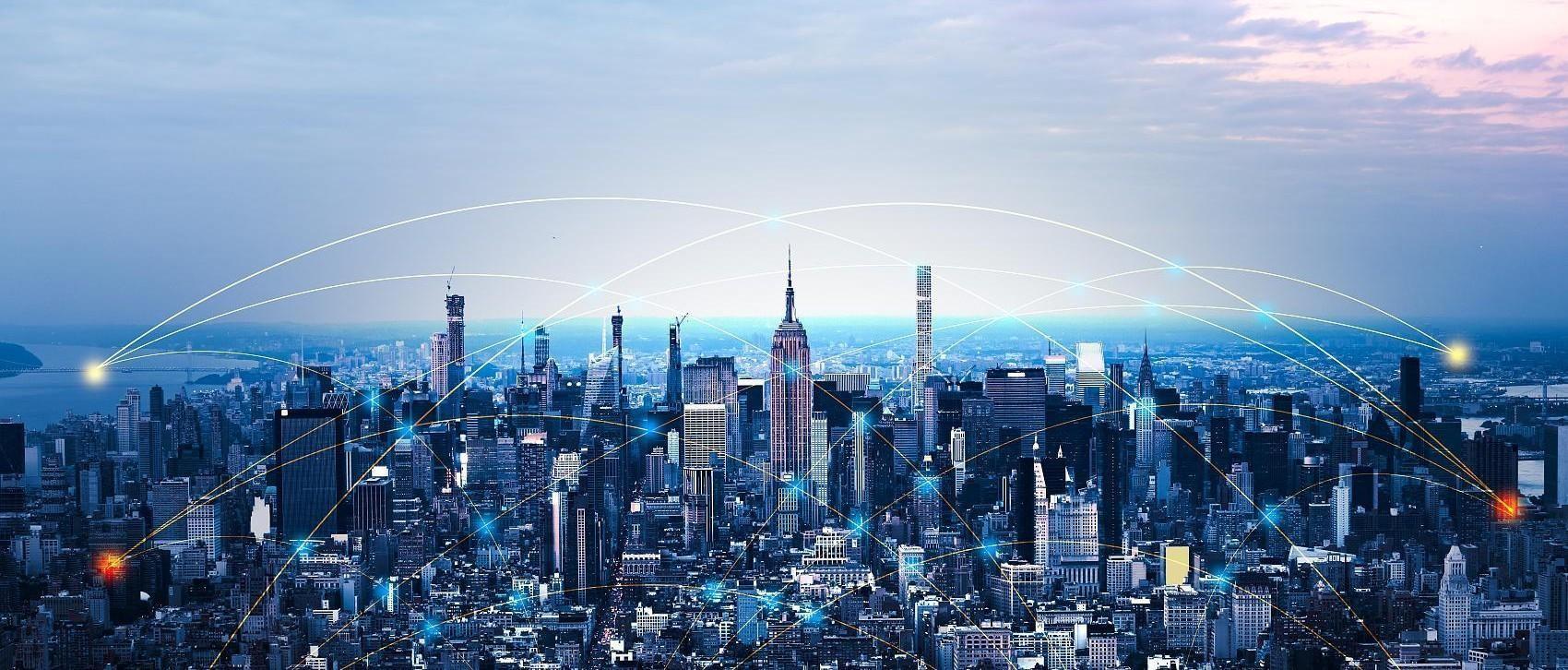 人力资源数字化转型报告
— 零代码HR SaaS应用调研报告 —
LINLONGYUN
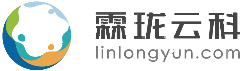 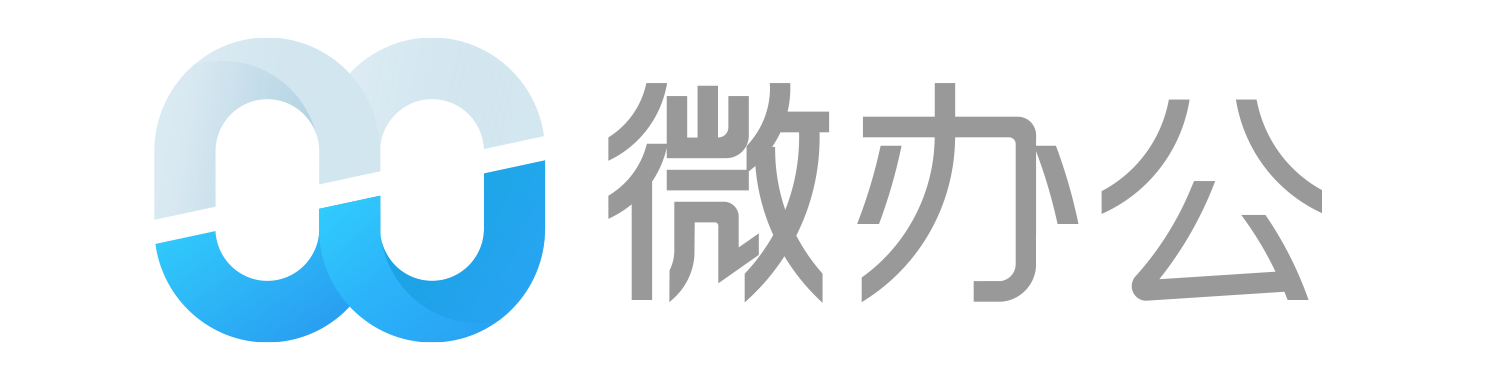 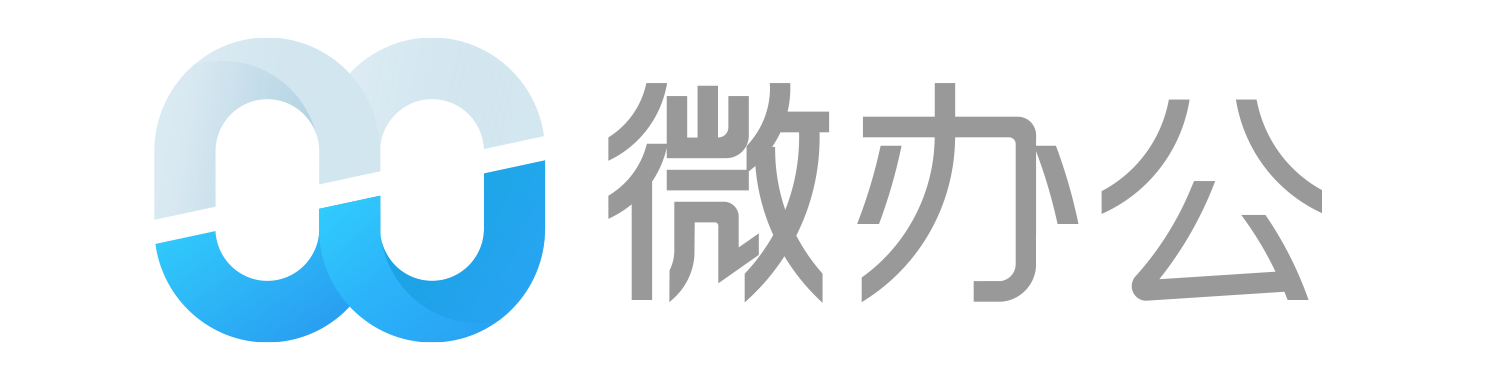 前言：机遇与挑战并存——零代码助力企业人事数字化转型增效
伴随产业技术蓬勃发展，越来越多企业开始主动拥抱数字化转型，如人工智能、低/零代码等新技术已经逐步渗透到了各行各业，并开始持续影响组织的商业模式、运作流程。
人力资源管理作为保障组织有效运转的核心模块，也是近年来各行各业推进数字化转型的重要抓手。那么时至今日，我国中小企业人力资源数字化转型的进程究竟如何？新技术能否为企业及人才发展提质增效？组织在具体实施过程中又遇到了哪些困难和瓶颈？
为了系统了解中小企业人力资源数字化转型及零代码技术应用现状，霖珑云科联合集团旗下品牌「微办公」发起本次调研，期望可以通过企业管理者/HR/IT/业务部门不同视角，看到人力资源数字化转型难点，为更多企业开展实践提供有效参考，拥抱数字未来。
LINLONGYUN
LINLONGYUN
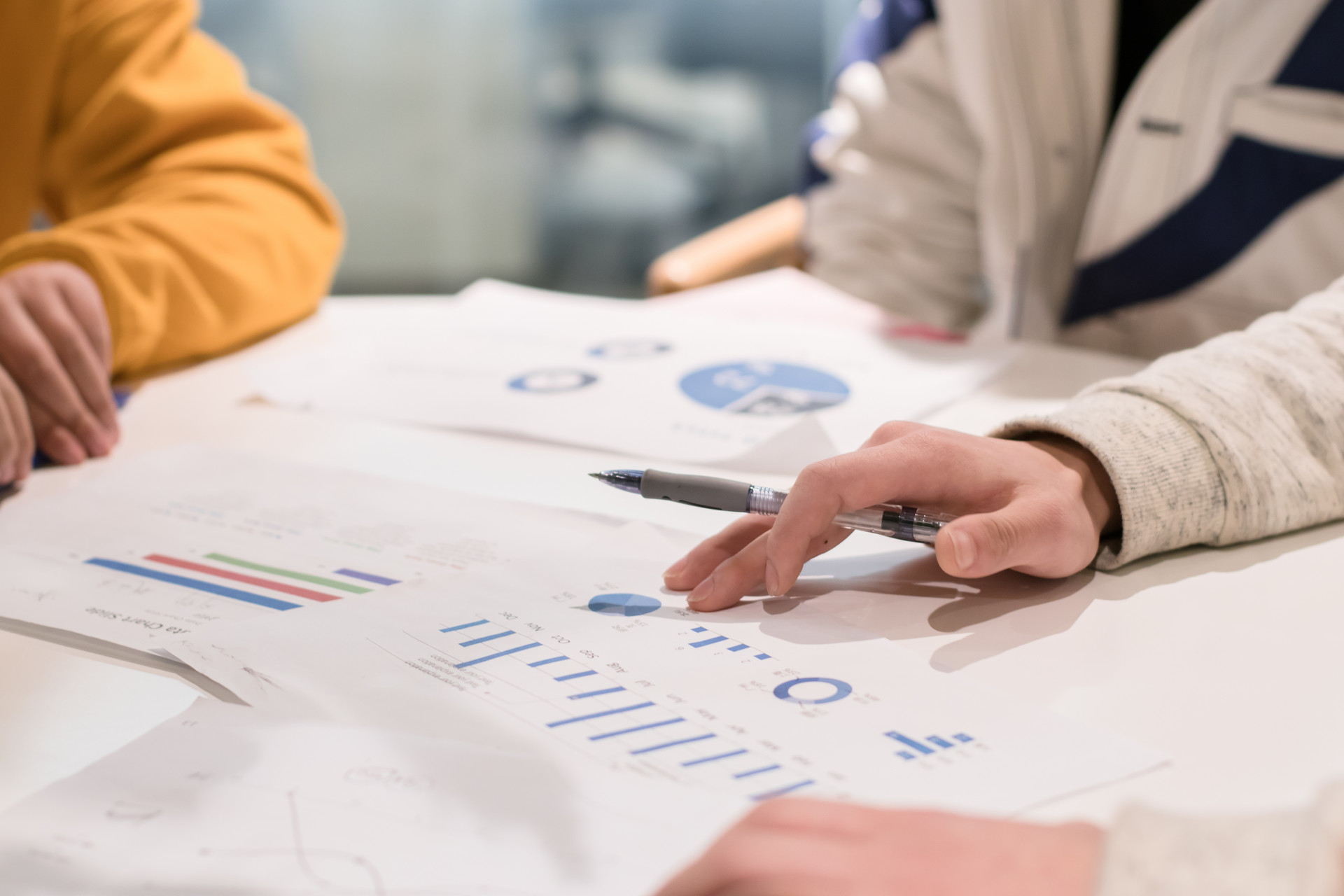 1
霖珑云科：零代码HR SaaS应用调研报告
发布时间：2023年9月
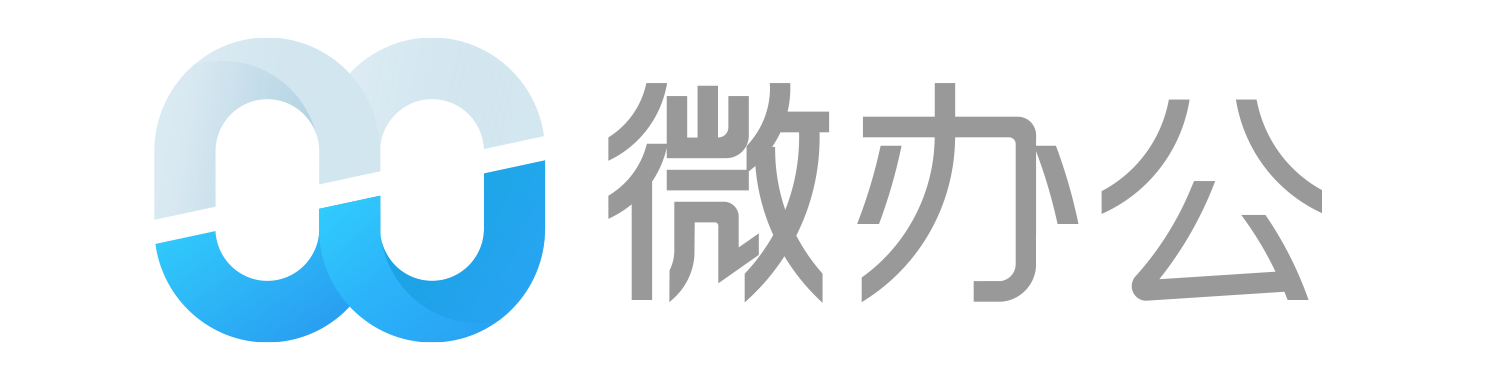 关键发现
转型提速：零代码正推动新一轮人事数字转型浪潮到来
1
调研发现，近8成企业已经启动人力资源数字化转型，人事系统建设年投入在10万元以内企业最多。零代码开发凭借低成本、低门槛、高敏捷性等特点备受关注，超7成受访者认为零代码是推进企业人事数字转型的创新方式和重要抓手。
LINLONGYUN
成本降低：零代码开发显著降低企业人事系统建设成本
2
调研发现，采用零代码产品后企业人事系统建设的①总成本将降至30%-60%区间；②运维成本将降至10%-20%区间；③人力成本将降至20%-30%区间。此外，零代码系统建设从需求确认到系统落地仅需传统软件开发时间的10%左右。
LINLONGYUN
敏捷创新：非IT专业人员能够独立完成系统建设及运维，降低创新试错成本
3
调研发现，相比传统系统开发模式，采用零代码开发可以让非IT专业人员独立完成系统建设及运维迭代。基于可视化开发和极强的可扩展性，零代码开发能让业务人员基于发展需要以更低成本、更快响应速度的方式进行数字化创新实践。
未来趋势：零代码开发将成更多企业数字化转型核心途径
4
调研发现，87.1%的受访者认为，随着零代码应用场景逐步丰富，未来将有更多企业基于零代码开发模式进行人事数字转型实践。
2
霖珑云科：零代码HR SaaS应用调研报告
发布时间：2023年9月
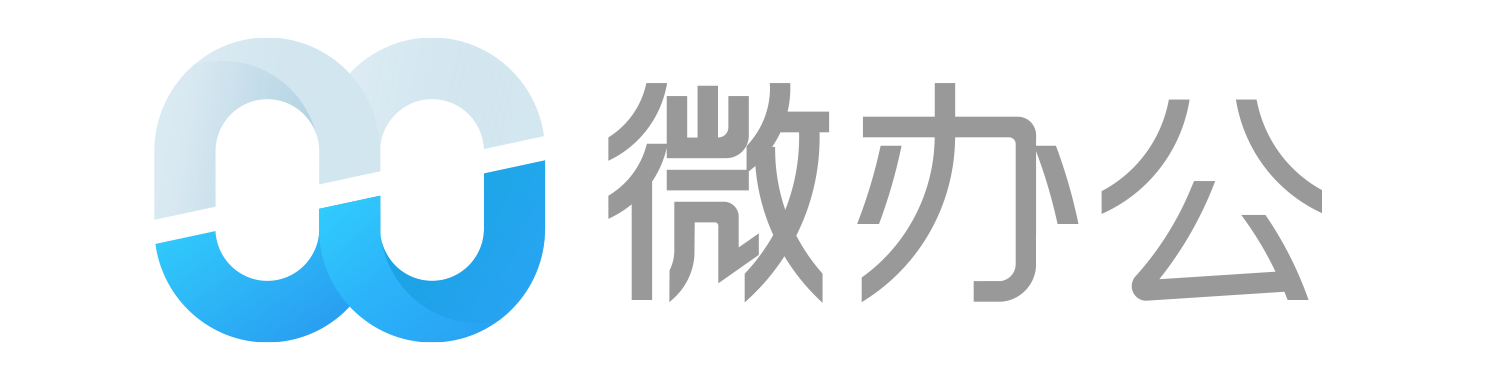 调研样本说明
本次调研共收集232份有效问卷
企业人数分布
企业性质分布
企业所在行业分布
民营企业 80.2%
国有企业 9.5%
外资企业 4.3%
事业单位 1.7%
合资企业 1.7%
其他企业 2.6%
批发零售
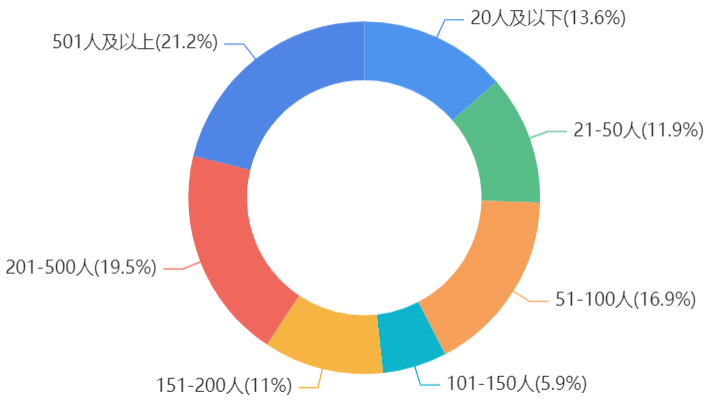 生产制造
LINLONGYUN
信息技术
教育培训
生活服务
律所
房地产业
人力资源服务
生物技术
会展服务
住宿餐饮
金融
工程行业
体育文娱
交通运输
LINLONGYUN
受访者岗位分布
受访者所在城市分布
调研方法/渠道概述
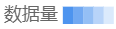 人力资源类 34.7%
行政/法务/财务类 21.3%
技术与研发类 12.7%
其他业务类 31.3%
调研方法：公开问卷调研、企业定向采访
调研时间：2023.7.21-2023.9.1
调研目标对象：HR/IT/业务部门管理者及员工
调研渠道：霖珑云科公众号、微办公APP
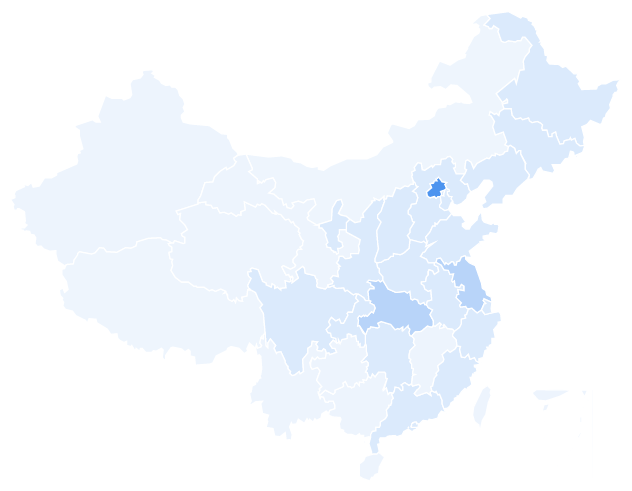 数据量：
热点城市分布：
北京、江苏、湖北、四川、上海、广东、河北、天津、辽宁
3
霖珑云科：零代码HR SaaS应用调研报告
发布时间：2023年9月
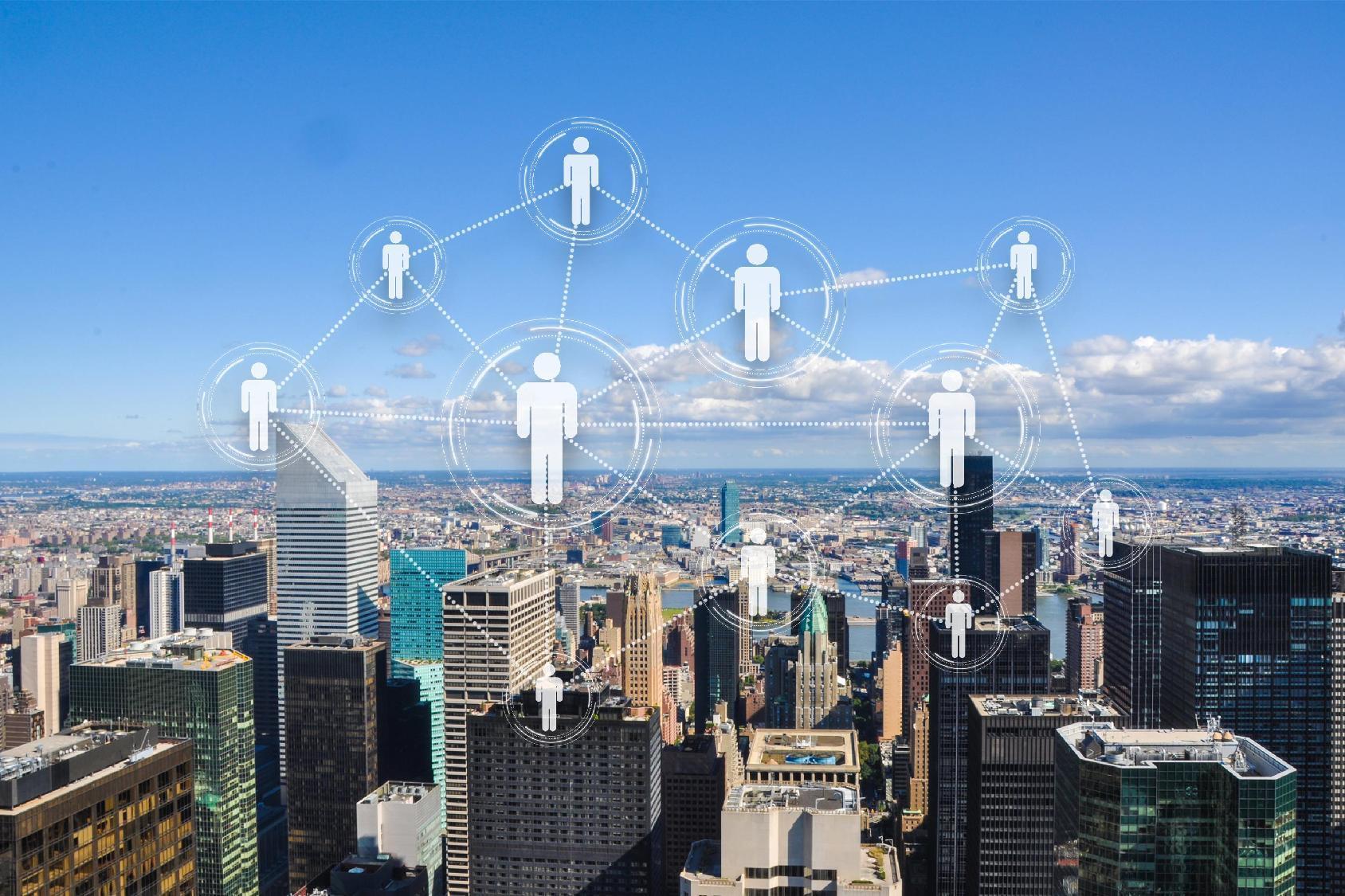 现状：数字人事“轻”时代已来
目录
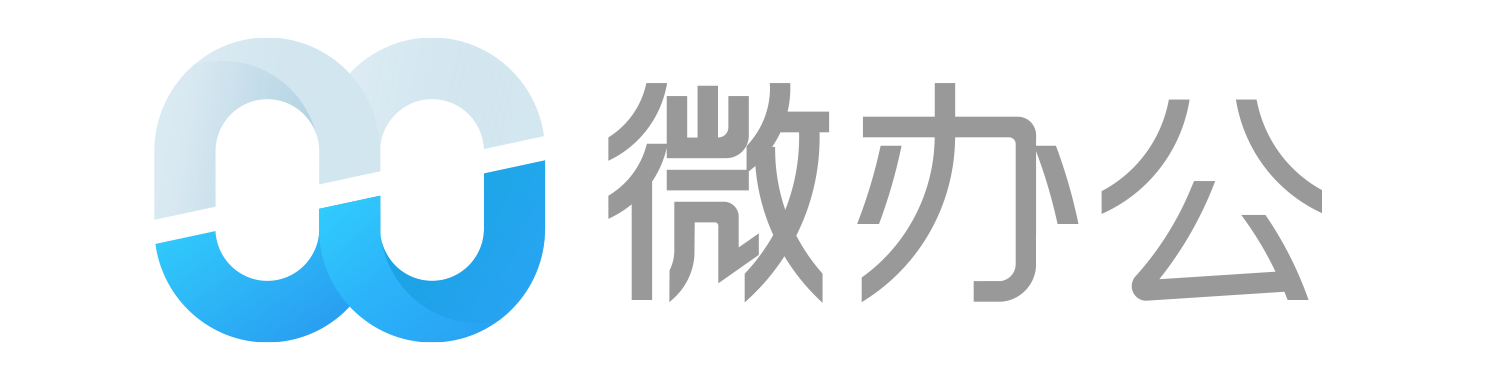 e7d195523061f1c074694c8bbf98be7b1e4b015d796375963FD28840057458461C7CA0DAD340D15583DEDFC2E3241C4F392EF3A8B4D067B40CF4F149DD7E51F346B0CAB1BCCF6DB2480C67273C6C9E4CE0F3004E5C3397E9DBB399E827F1A1B4315D31B4A1FB924AA6F0CE797FFD0048F7FA626F7785968C67936054B24ADCC2455D90D09048EC83
实践：中小企业零代码应用调研
案例：企业零代码应用案例分享
CONTENTS
4
霖珑云科：零代码HR SaaS应用调研报告
发布时间：2023年9月
报告流程
员工数据
查询流程
开发管理员工度量
排班/考勤管理
管理人力资源信息系统
员工建议收集
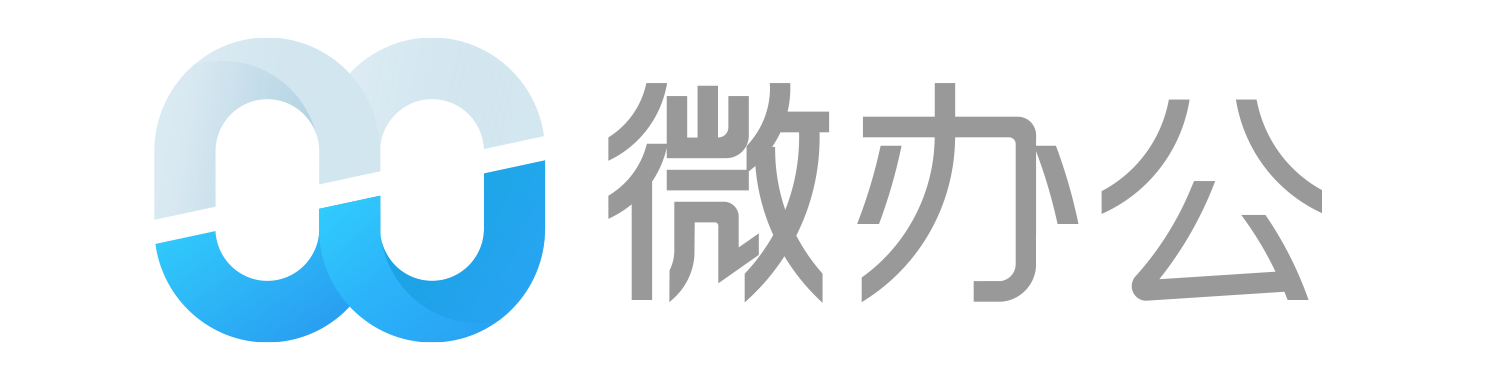 数字化赋能企业人力资源管理提质增效
落地场景贯穿九大核心流程
智能终端  移动APP&小程序  Web浏览器  OA系统...
人力资源规划、政策、战略管理
招聘、寻找和选择雇员
员工关系管理
激励及留任
重新部署及员工退休
劳动关系管理
激励及表彰计划
晋升和降职流程
离职管理
LINLONGYUN
管理员工申请
招聘/寻求候选人
谈判流程管理
员工福利管理
退休管理
离岗管理
员工调岗
政策、战略设定
筛选和选择候选人
管理新招募/重招募
员工关系管理
员工援助及留用
员工安置及管理分配
管理申请人信息
组织框架设计
员工投诉管理
薪酬管理
LINLONGYUN
员工发展及培训
员工信息管理
组织制度设计
员工沟通管理
员工参与调查
开发沟通计划
组织人员规划
员工宣导/部署
员工绩效管理
员工发展管理
员工开发及培训
实现员工沟通
组织财务规划
零代码aPaaS平台
主要实
现功能
模块化应用
流程化管理
数据化分析
入职登记表单、文件、数据收集等
薪资、招聘、绩效流程管理等
运营分析、统计分析、组织诊断等
*参考：APQC （美国生产力与质量中心）流程分类框架
5
霖珑云科：零代码HR SaaS应用调研报告
发布时间：2023年9月
零代码开发
可视化、配置式开发方式
低代码开发
纯代码开发
自动化开发
传统的“敲代码”开发方式
需求输入、程序自发性开发
可视化开发方式主导，代码开发辅助
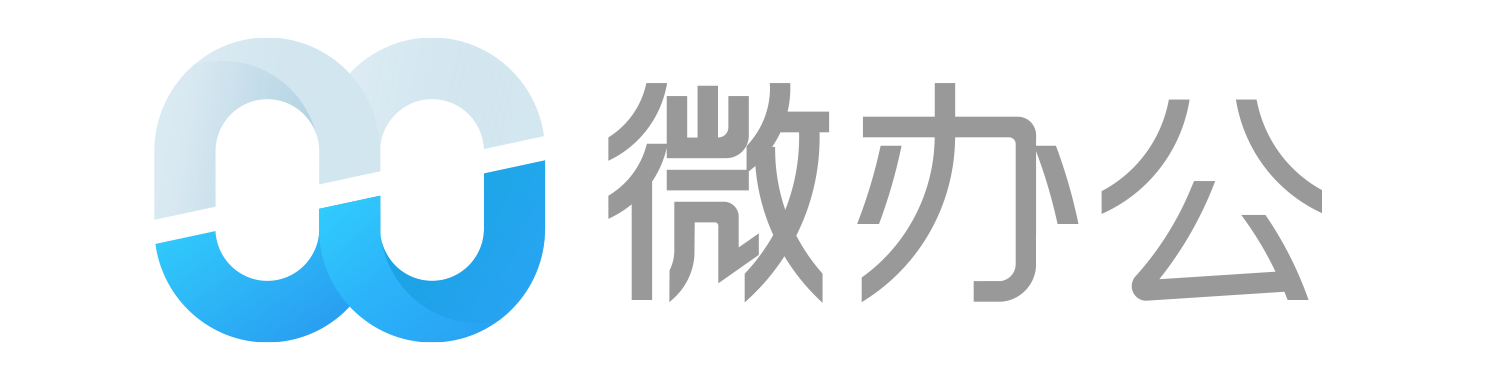 技术发展推动HR数字化路径快速扩张
零代码引领“全民开发”浪潮到来
技术发展角度来看，零代码开发可以最大限度允许业务人员参与或主导应用构建，因此我们可以将其视为软件开发从代码语言向业务语言进化的拐点。作为一种新的提升组织应用研发生产力的技术，零代码凭借低门槛、低成本、高敏捷性等特点，正在持续引领新一轮企业数字化转型浪潮的到来。
LINLONGYUN
软件开发演进阶段
技术掌握
需求语言
零代码开发核心价值
LINLONGYUN
业务语言
代码语言
需求掌握
IT专业人员
业余开发者
无经验开发者
*来源：T研究《2020中国低代码平台指数报告》
6
霖珑云科：零代码HR SaaS应用调研报告
发布时间：2023年9月
在功能实现层面，传统开发、低代码/零代码开发均可实现如表单、流程、分析等模块化应用建设。相比之下，零代码开发可以凭借可视化、轻量化的优势让0技术基础人员以简单拖拉拽的操作快速创建应用/系统并完成运维更新，同时对开发人员的技术能力要求更低，开发流程更短、系统运营迭代灵活程度更高。
业务人员
管理者
IT人员
开发过程自主可控，降低沟通成本，可独立自主完成系统建设及敏捷创新
降低系统建设成本；降低技术资源投入；根据业务发展持续完善系统功能
节约公司产研资源，系统建设、运维可由业务部门独立进行
提出需求
需求确认
原型设计
业务确认
产品落地
技术开发
排期上线
投入使用
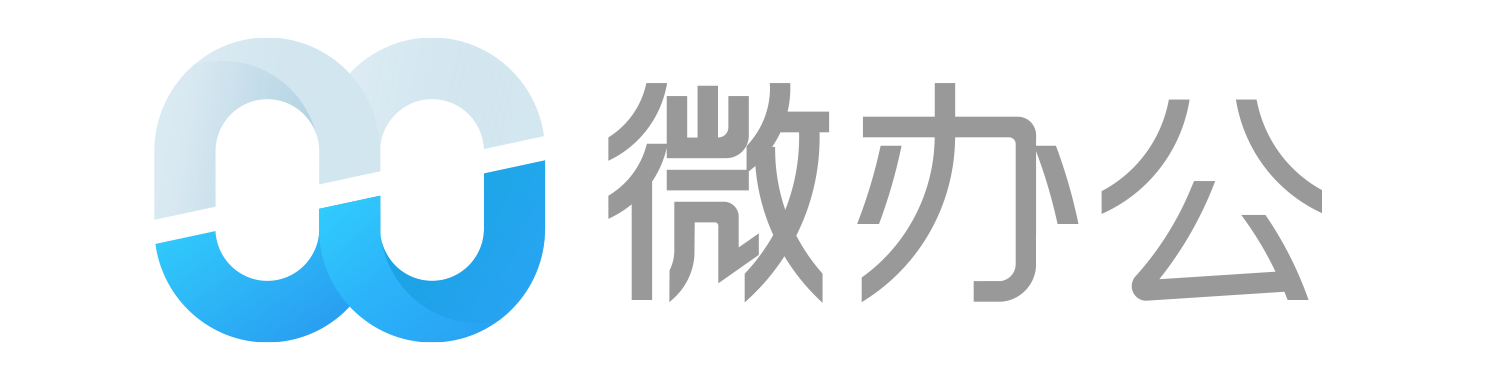 零代码开发补强企业技术基础设施短板
“低门槛”、“低成本”、“高适配性”受关注
LINLONGYUN
开发模式特点对比
开发模式流程对比
传统开发模式
零代码开发模式
需求梳理
需求变更
LINLONGYUN
系统搭建
应用/更新
不同视角下的实践需求
7
霖珑云科：零代码HR SaaS应用调研报告
发布时间：2023年9月
[Speaker Notes: 内容太多]
中小企业普遍存在技术能力短缺、资金有限、业务多变等问题，导致传统模式下采购/开发的标准化产品难以精准满足业务需要。零代码开发能以更低成本、更高效率的方式满足不同行业及规模企业的敏捷数字化转型需要。
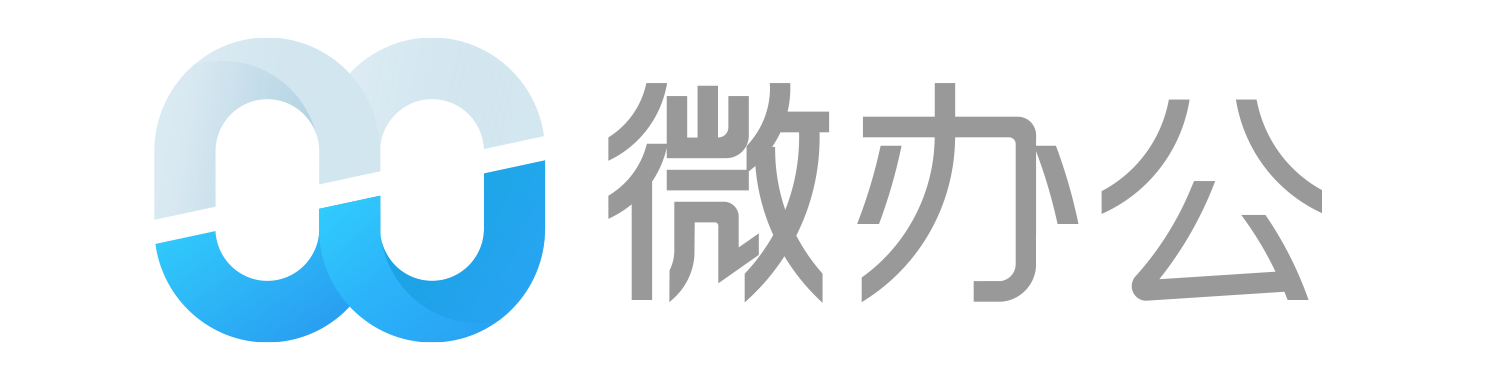 零代码开发助企业化解技术、资金、管理难题
以更低成本、更高效率满足敏捷数字化转型需要
全行业中小企业通用问题概览
零代码开发核心价值解读
LINLONGYUN
减少系统建设成本
①人力投入：零代码开发无需产品经理、UI、技术人员等角色介入，需求方可全程独立主导落地；②资金投入：标准化SaaS难以满足精准需要，定制化服务成本过高，相比之下零代码产品需要投入的资金成本更低；③时间投入：传统SaaS产品开发/采购周期更长，零代码系统搭建少则1至2天，多则一周即可实现功能；④运营投入：传统系统更新迭代需要技术/供应商二次介入，零代码系统运营迭代业务方可独立完成。
LINLONGYUN
降低开发运维门槛
零代码开发通过将组件代码高度封装，让0技术基础的开发人员可以通过简单拖拉拽的形式进行系统建设，这种类似“拼积木”的开发方式减少了大量单纯的代码编程操作，同时使非IT人员能够在极短时间内完成系统的构建、安装、运维、升级工作。
满足敏捷创新需要
初创期企业为主，零代码开发能以更低成本、更高效率帮助企业落地数字化系统，形成贴合组织发展需要的产品形态；发展期企业聚焦求新，零代码开发能帮助企业完成信息系统敏捷迭代，更好地赋能营销、运营、业务增长；稳定期企业聚焦求精，团队可依托零代码平台进行敏捷数字创新实践，不断提升精细化运营水平。
8
霖珑云科：零代码HR SaaS应用调研报告
发布时间：2023年9月
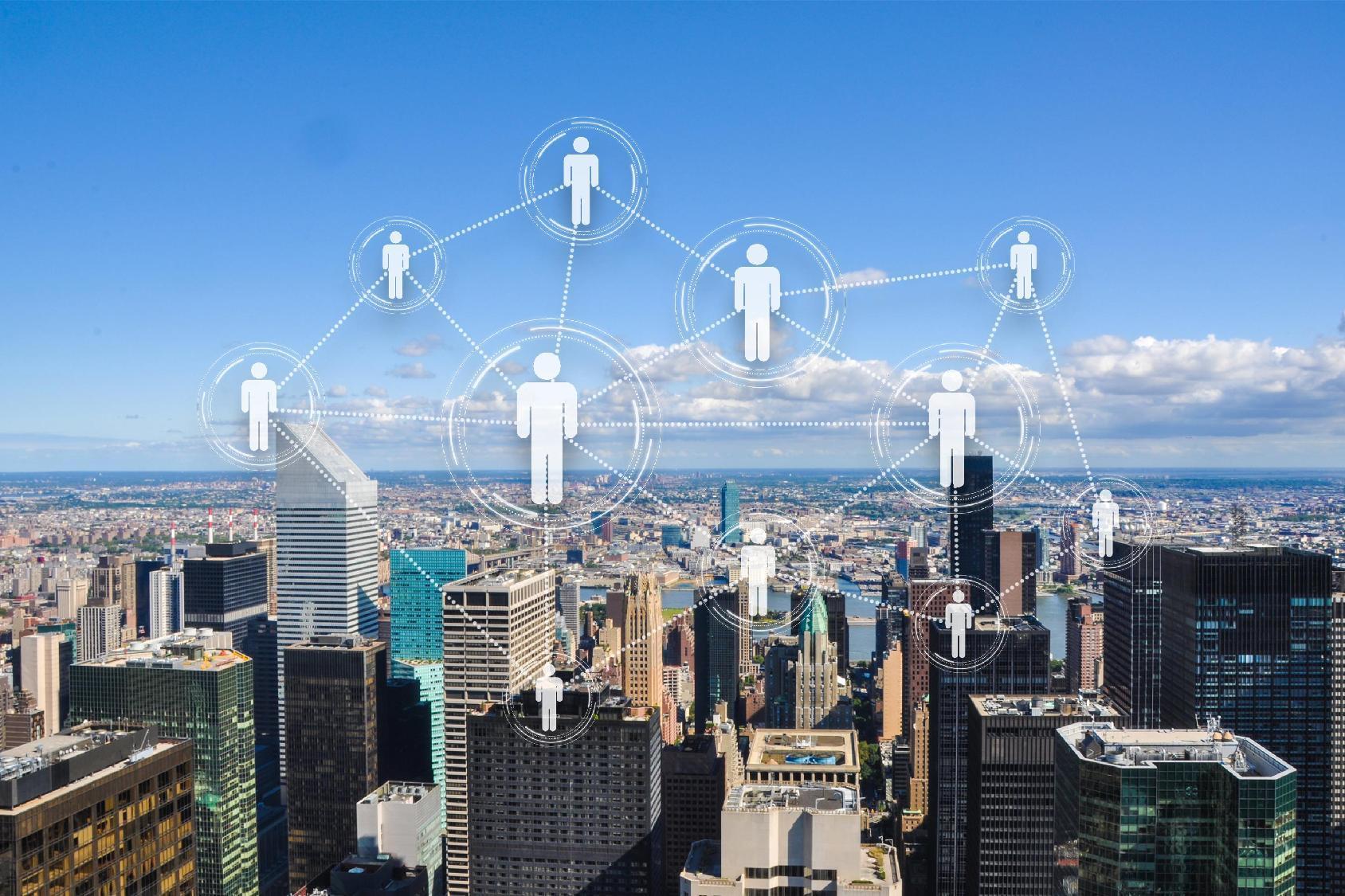 实践：中小企业零代码应用调研
目录
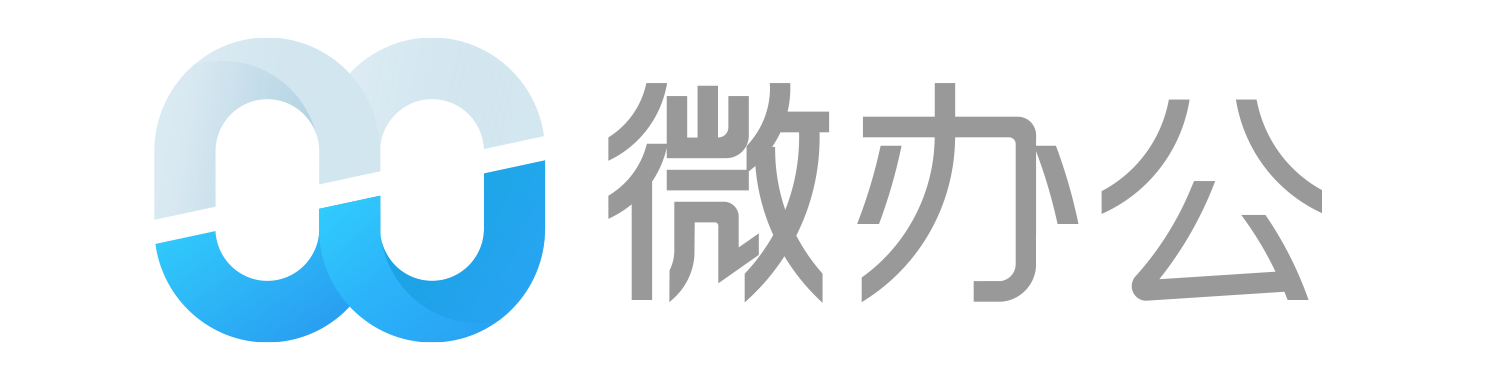 e7d195523061f1c074694c8bbf98be7b1e4b015d796375963FD28840057458461C7CA0DAD340D15583DEDFC2E3241C4F392EF3A8B4D067B40CF4F149DD7E51F346B0CAB1BCCF6DB2480C67273C6C9E4CE0F3004E5C3397E9DBB399E827F1A1B4315D31B4A1FB924AA6F0CE797FFD0048F7FA626F7785968C67936054B24ADCC2455D90D09048EC83
现状：数字人事“轻”时代已来
案例：企业零代码应用案例分享
CONTENTS
9
霖珑云科：零代码HR SaaS应用调研报告
发布时间：2023年9月
发现：78.1%企业已应用数字人事系统
发现：系统建设花费10万元/年以内企业最多
47.4%
未应用-21.9%
35.1%
已应用-78.1%
13.3%
4.2%
新常态下，人事数字化转型已经成为中小企业的必修课题。根据调研结果显示，①目前有78.1%的企业在日常运营管理中已经应用了人事系统，主要模块涉及人事管理、招聘、薪酬管理、绩效管理等多个领域；②从行业分布来看，目前人事系统在互联网、生产制造、生活服务等行业应用普及率相对较高。
受制于公司经营规划、高层管理理念、采购预算、行业特殊性等因素影响，目前仍有21.9%的受访企业仍未应用或不计划应用人力资源管理系统。
从系统建设成本来看，①每年用于系统建设花费在10万元以内的企业占比最高（47.4%），这些企业的人数规模主要集中在21人-100人区间；②花费在10万-30万区间的企业占比其次（35.1%），人数规模主要集中在151人-500人区间。
通过调研分析，可以得知受访企业每年在人事系统建设方面的投入主要集中在30万元以内，占比高达82.5%。
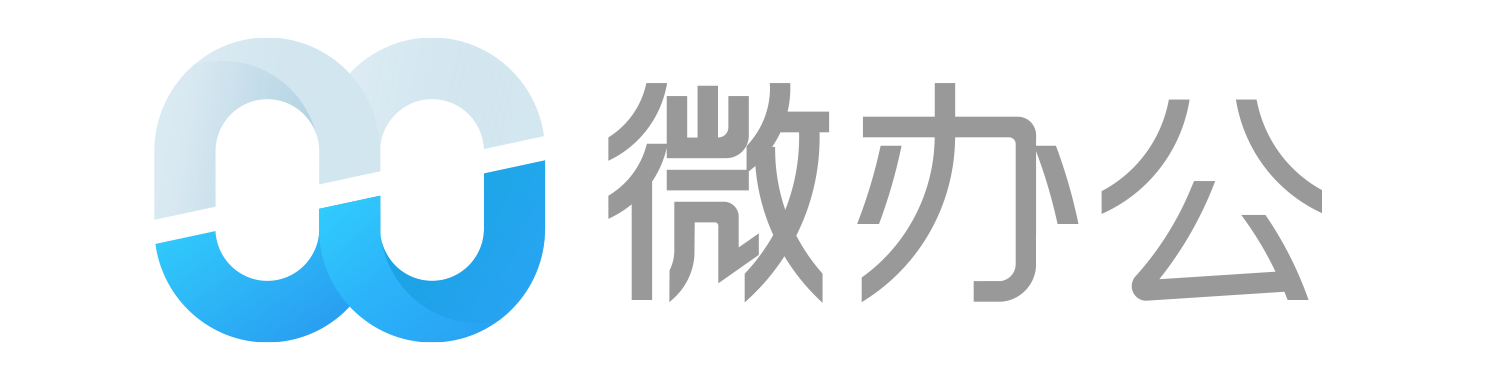 人力资源管理成企业数字化主阵地
近8成受访企业已应用人事系统，成本花费在10万/年以内企业数量占比最多
LINLONGYUN
主要成本区间
未应用主因：
1、公司经营规划
2、高层决策
3、采购预算
4、行业特殊性
LINLONGYUN
10
霖珑云科：零代码HR SaaS应用调研报告
发布时间：2023年9月
提高组织管理效能及各部门之间的协同效率
线上处理日常审批流转事务，实现跨部门、跨分支机构信息协同
更好地进行数据统计分析，帮助管理者进行科学决策
减轻HR事务性工作压力
提升员工人事财务及项目相关业务办理体验
通过调研可以得知，受访者认为企业推动人事数字化的核心目标在于①提高组织管理效能以及各部门间的协同效率（82.8%）；②线上处理日常审批流转事务、实现跨部门/多分支信息协同（69.8%）；③通过数据有效归集及智能分析，赋能组织科学决策（64.7%）等多个方面。
由于人力资源管理往往涉及复杂的员工信息及流程数据处理，通过数字化、信息化手段，不仅可以帮助企业建立标准的运营及管理机制，同时能够实现部门与部门之间的高效协同，帮助HR及员工提高工作效率。基于此，我们认为人力资源数字化是中小企业向规范化、体系化运作迈出的第一步，同时也是实现高质量发展的必由之路。
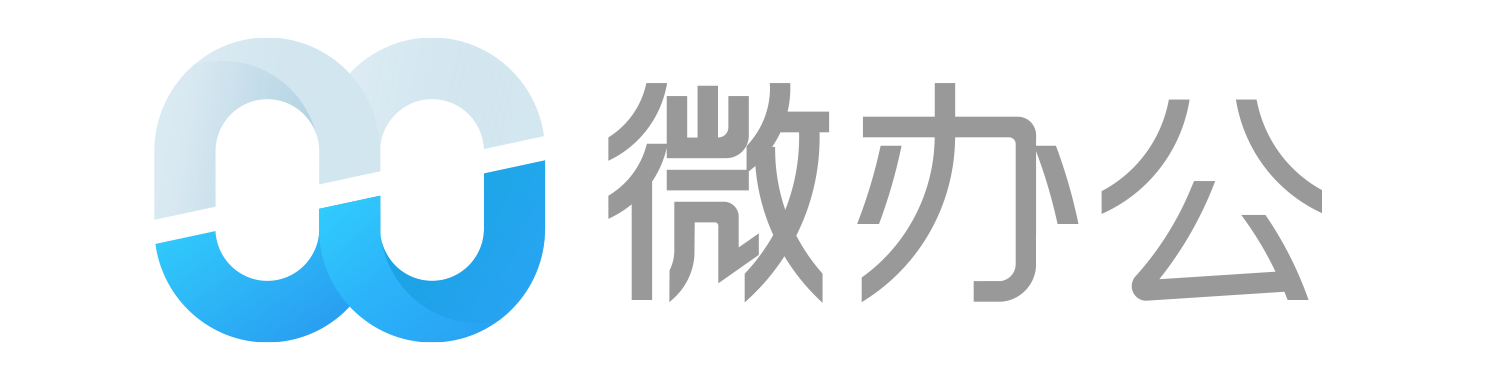 数字化工具赋能组织管理价值凸显
“提升人效”、“高效协同”成各行业关注重点
LINLONGYUN
发现：“提高部门协同效率”、“线上处理日常事务”成企业人事数字化关注重点
不同单位对人事数字化的核心诉求
82.8%
HR部门
LINLONGYUN
业务部门
企业高管
69.8%
日常审批
全程在线
数据驱动决策
提高跨部门协同流畅度
减轻事务工作压力
降低企业管理成本
64.7%
数据信息
随时可查
提高组织人效
多分支
在线管理
促进企业全面数字化转型
提升相关业务办理体验
48.3%
47.4%
11
霖珑云科：零代码HR SaaS应用调研报告
发布时间：2023年9月
02-员工信息管理场景
01-考勤管理场景
03-审批管理场景
04-薪酬管理场景
05-绩效管理场景
个人信息
加班管理
人事审批
薪酬计算
绩效制定
职责体系
休假管理
财务审批
个税管理
绩效考核
权限分配
打卡管理
合同审批
薪酬调整
绩效分析
调动管理
外勤管理
业务审批
在人事系统日常应用中，不同行业及规模企业的主要应用模块集中以下几个领域：①考勤管理占比70.7%，位列第一；②员工信息管理占比63.8%，位列第二；③绩效管理占比47.7%，位列第三；④薪酬管理占比44.0%，位列第四；⑤审批占比42.2%，位列第五。
从人力资源管理角度来看，数字化工具可以贯穿人力资源规划、招聘与配置、培训与开发、绩效管理、薪酬福利管理、劳动关系管理六大核心模块，并进一步推动组织管理流程和效率的再造升级，赋能人效提升。
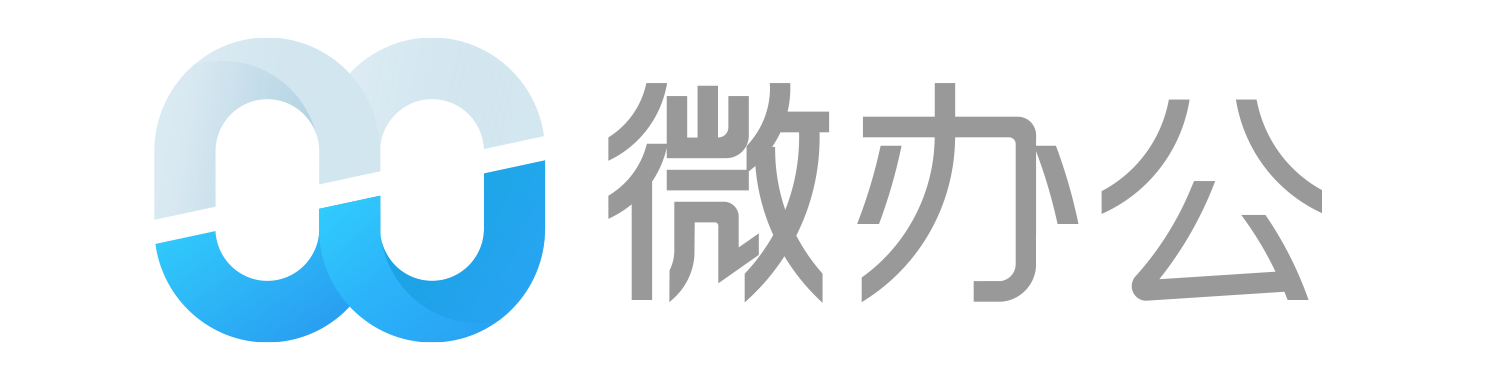 模块化应用贯穿企业管理核心流程
考勤、信息管理、绩效、薪酬、审批模块使用频率靠前
LINLONGYUN
发现：考勤、信息管理、绩效、薪酬、审批模块使用频率靠前
图表：高频使用模块TOP5及细分场景说明
LINLONGYUN
12
霖珑云科：零代码HR SaaS应用调研报告
发布时间：2023年9月
66.1%
缩短数字化系统开发周期，降低企业采购及运营成本
某企业HR
某企业前端开发
某企业客服经理
更高效率完成系统更新，更快速度响应公司及业务发展需要
63.5%
在一个平台上实现人事、考勤、财务、销售等数据互联互通
57.4%
50.4%
开发更贴合公司、业务需求的个性化系统
32.2%
减少系统开发对IT部门的依赖
25.2%
由HR/业务部门主导搭建
22.6%
提高IT部门的开发效率
零代码开发作为一个全新的技术概念，在HR群体中的知名度相对较低。为了获取更加客观可信的结果，在问卷设计及发放过程中，我们已经针对“零代码”、“零代码开发”、“低代码”等概念进行了系统阐释，确保受访者能够了解零代码的基本概念及特点。
应用零代码的核心价值在于能够自主搭建高度贴合业务需要的系统，同时能够实现人事、考勤、财务等信息全面上云，系统功能可以根据公司发展实时更新。
应用零代码开发可以减少其他部门对于技术部门的依赖，一方面能将系统建设成本降低，另一方面需求实现的效率、精准性也会得到提升。
引入零代码产品可以不依赖IT部门，让员工自由搭配、组合使用频率最高的功能，让个体的碎片化、个性化需求得到更好地满足。
6.1%
看到同行在用，且已经取得显著成效
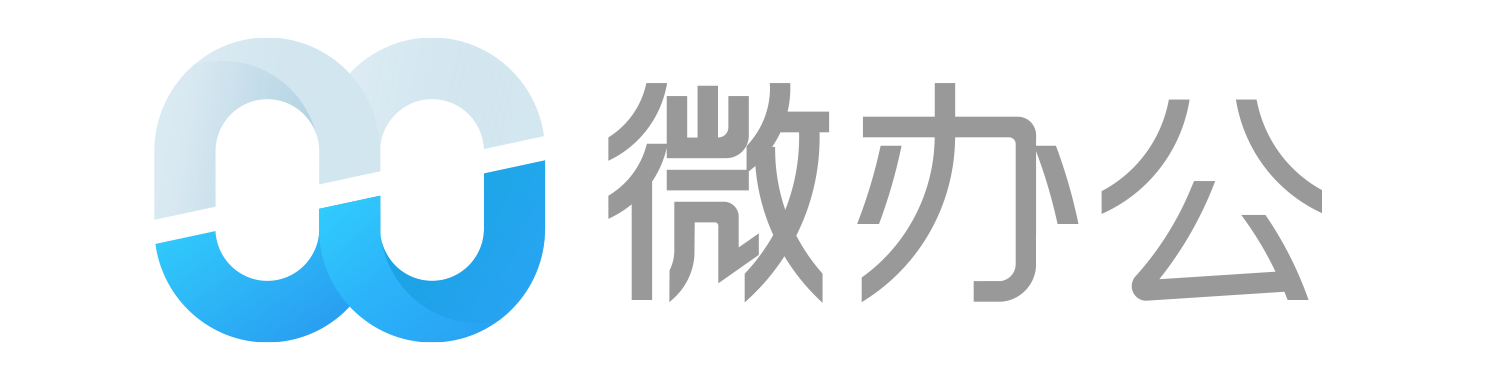 零代码作为“新技术”，引领中小企业人事数字化“新方向”
零代码应用“降本增效”、“敏捷迭代”、“自主开发”特点受关注
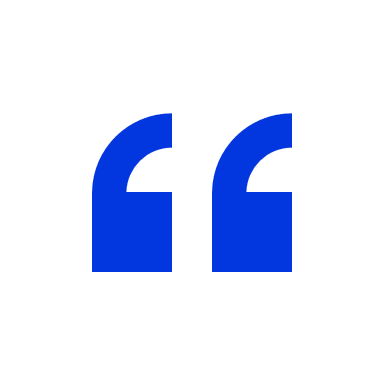 受访者心声
发现：零代码应用“降本增效”、“敏捷迭代”、“自主开发”等特点受肯定
LINLONGYUN
LINLONGYUN
13
霖珑云科：零代码HR SaaS应用调研报告
发布时间：2023年9月
降低产品开发及运营成本
66.1%
可轻松对接外部平台或应用
63.5%
研发门槛低，HR/业务部门可以自主搭建、完成系统迭代
57.4%
年内有实践计划
保持继续投入
11.9%
45.7%
企业数据信息的安全性，以及供应商的合规性
认为有实践价值
增加投入
18.3%
45.8%
50.4%
认为有价值，短期无实践计划
减少投入
10.9%
23.8%
认为无实践价值
不确定
功能/组建丰富，能跟随业务需求快速迭代
18.5%
25.1%
32.2%
业务部门
组织内更多个性化、碎片化需求能够得到满足
25.2%
IT部门
HR部门
22.6%
支持不同终端，可在多平台高度适配协同
调研发现，不同部门及角色对零代码产品的选购关注重点有所差异，因此，我们尝试建立模型呈现出不同角色的关注重点。
调研发现，受访者选择开展零代码应用实践的动机主要在于降低企业产品采购/开发成本、集成更多功能与应用、自主搭建、更新系统等几个方面。
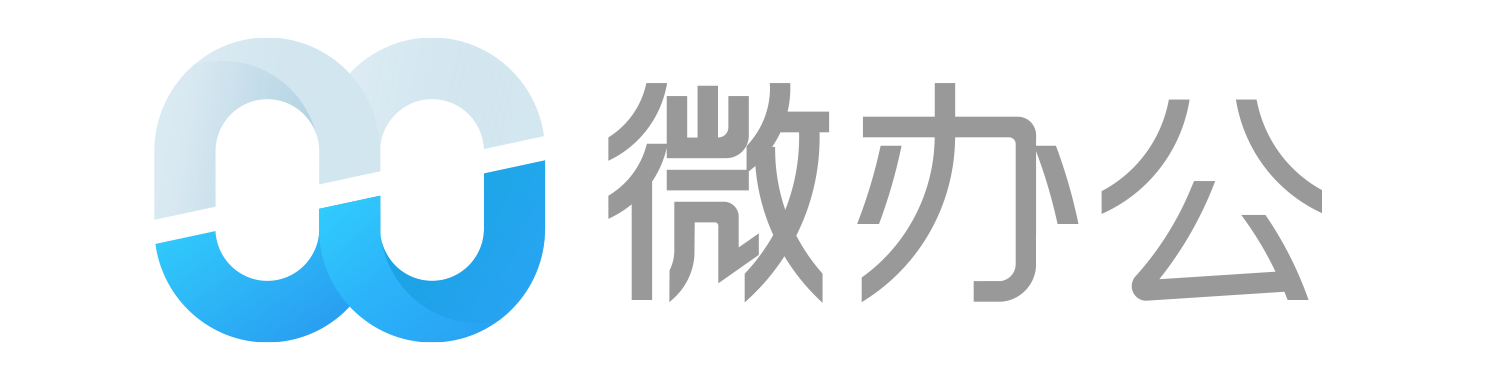 超6成用户愿意保持/追加零代码应用投入
过半受访者认可零代码应用价值，HR/IT/业务部门关注点各有侧重
HR/IT/业务部门选择产品各有侧重
发现：超6成用户愿意保持/追加系统投入
发现：“降本、可扩展、低门槛”成企业开展实践主因
LINLONGYUN
调研发现，有45.7%的用户愿意继续使用零代码产品，有18.3%的用户愿意增加投入。
总计有超过6成用户认可零代码应用价值。
LINLONGYUN
发现：过半受访者认可零代码产品价值
功能丰富度：产品组件丰富程度
迭代简易度：更新部署的效率
集成便捷度：集成外部应用的简易
系统包容度：各平台及终端的稳定性
信息安全度：信息是否自主安全可控
调研发现，有11.9%受访者表示年内有零代码实践计划，另有45.8%受访者表示认可零代码实际应用价值。
14
霖珑云科：零代码HR SaaS应用调研报告
发布时间：2023年9月
44.7%
其他部门
不确定
HR
23.3%
IT
21.6%
其他部门
7.8%
IT+HR
HR部门
2.6%
在传统的人事系统建设工作过程中，HR部门能够充分主导项目开展，但更多情况仍然是以HR部门协同IT部门完成系统落地工作，IT部门需要从前期需求确认到产品上线需要全程参与，HR部门在后期成果把控等维度容易处于被动位置。
通过调研可以得知，HR部门在零代码人事系统搭建中可以掌握更强的主动权。通过可视化敏捷开发，HR部门可以不依赖IT部门支持独立搭建高度适配企业需要的人事管理系统。
在人力资源数字化项目启动前期，有44.7%的企业以董事长及其他核心管理者的决策意见为主。作为人事系统建设的主要参与方和落地方，HR及IT部门在项目开展前的话语权相对较小。
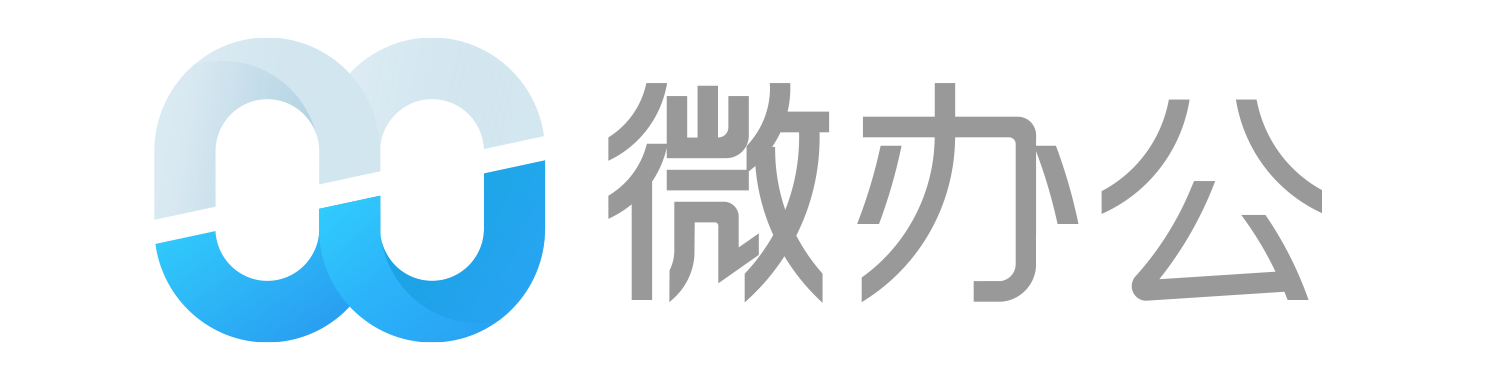 人力资源数字化是“一把手工程”
非IT部门可独立主导系统落地
发现：传统人事系统落地需要IT、HR部门协同完成
发现：人力资源数字化项目一般由企业高层主导发起
LINLONGYUN
LINLONGYUN
发现：零代码人事系统落地可由HR部门独立推进落地
15
霖珑云科：零代码HR SaaS应用调研报告
发布时间：2023年9月
传统自研
传统自研
传统自研
传统自研
外采SaaS
100%
100%
100%
100%
70-80%
外采SaaS
外采SaaS
外采SaaS
零代码
零代码
100%
40-80%
零代码
零代码
30-60%
10-20%
10-20%
10%
20-30%
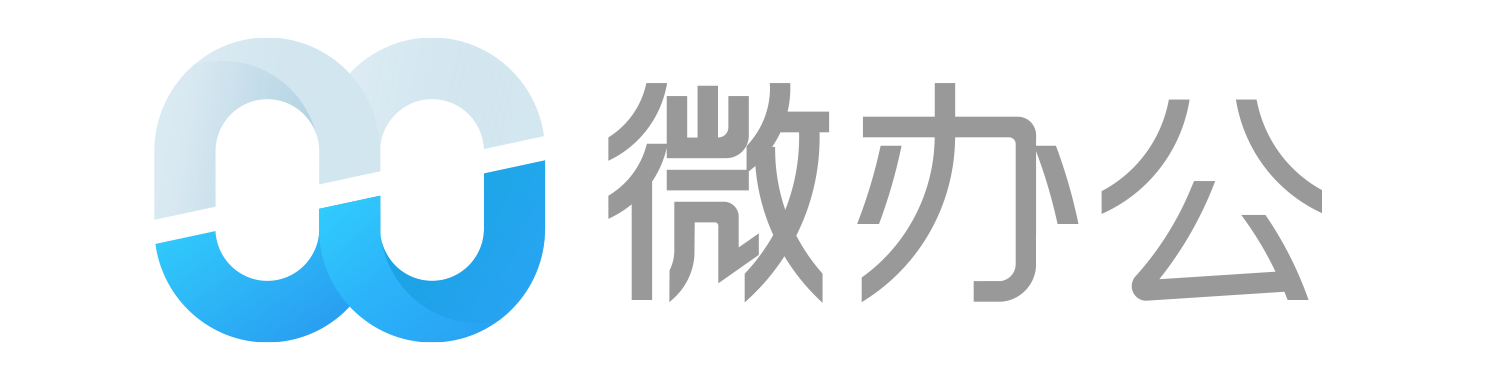 零代码开发“降本”功效显著
企业系统建设资金、人力、时间成本均有下降
在定向采访沟通已应用零代码人事系统的企业后我们得出以下结果。经估算，相比传统软件开发而言，①采用零代码解决方案会将人事系统的建设成本降低至30%-60%区间；②后期运维成本降至10%-20%区间；③从项目启动到系统落地，人力成本投入将降至20%-30%区间；④从项目交付周期来看，零代码产品交付时间仅需传统软件开发时间的10%左右。
后期运维成本对比
系统建设成本对比
LINLONGYUN
LINLONGYUN
投入人力成本对比
系统交付周期对比
16
霖珑云科：零代码HR SaaS应用调研报告
发布时间：2023年9月
面试邀约候选人需要逐个电话/邮件通知
管理员工申请
招聘/寻求候选人
筛选和选择候选人
51.8%
各层级面试评价不透明、难追踪
管理新招募/重招募
管理申请人信息
44.7%
招聘和入职线下进行，信息及材料难存储、易遗漏
44.7%
HR难以协助部门进行招聘数据统计分析
38.6%
因为工作繁忙弄错弄混面试信息
26.3%
人员录入和人事系统不通
21.9%
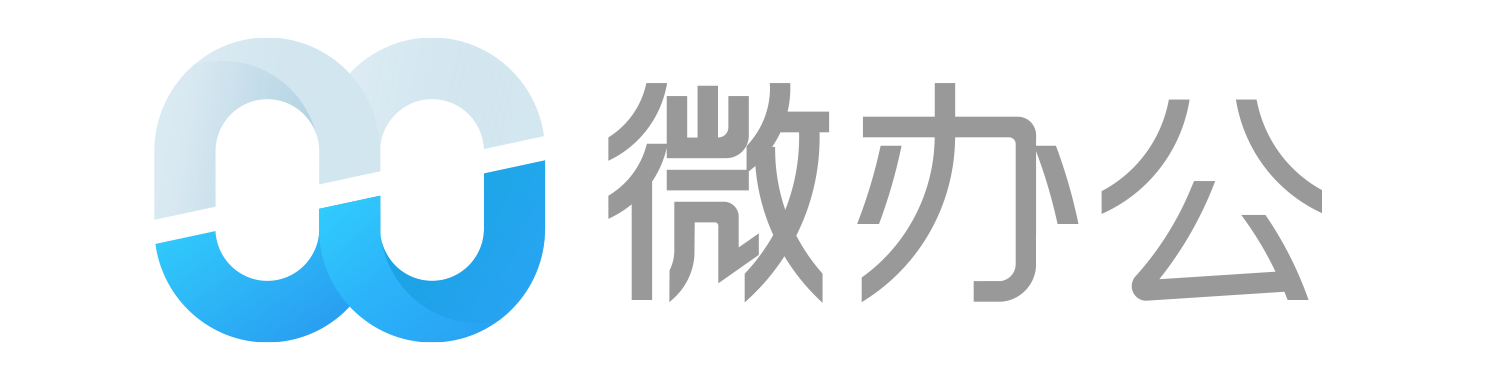 招聘场景核心需求：优化HR招聘&员工求职体验、提升人岗匹配效率
HR核心诉求
发现：企业招聘各环节需HR全程跟进，事务性工作耗费大量时间精力
LINLONGYUN
LINLONGYUN
零代码产品可实现功能
招聘需求提报，需求状态自定义，自动关联招聘职位
简历上传后自动解析关键信息，自动反填，提升录入效率
利用自动化表单搭建关联匹配招聘需求、岗位JD与候选人信息
从招聘岗位溯源招聘需求，集中管理所有岗位简历信息
面试评价全过程跟进，确保招聘数量和质量，双量提升
17
霖珑云科：零代码HR SaaS应用调研报告
发布时间：2023年9月
面对不同薪资结构，算薪工作量大且易出问题
算薪调薪
数据统计&生成
自定义算薪模板
57%
手动统计生成各类报表，工作压力巨大
异动提醒
智能分析数据
50%
定薪调薪走线下审批，手动维护薪资表，导致已批准的调薪迟迟不生效
38.6%
忘记停保，导致员工下家公司无法正常缴纳社保
31.6%
邮件发送工资条，薪资保密工作难做
23.7%
打印工资条发送员工，操作费时费力，还需要员工确认签字
20.2%
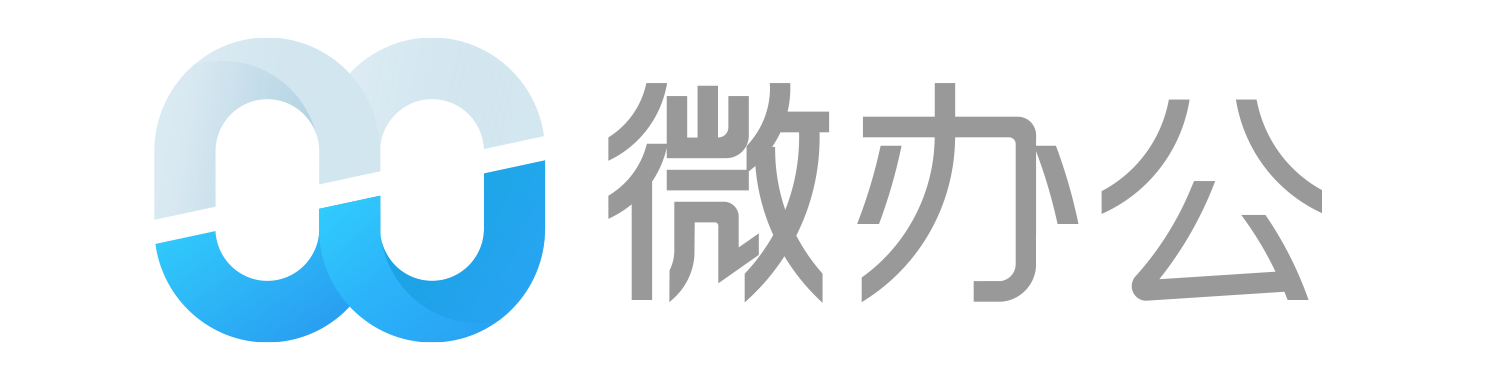 薪酬管理场景核心需求：精准算薪及智能分析，多分支自定义管理
HR核心诉求
发现：薪酬管理环节HR需要手动算薪及生成各类表格，工作量大且易出错
LINLONGYUN
LINLONGYUN
零代码产品可实现功能
智能汇总考勤、绩效等薪资关联数据，保证数据动态更新、精准无误
按照地区、部门、人员自定义生成自定义薪资模板
生成薪资审批单后，确认完成自动流转到财务执行薪资发放
基于员工档案、入转调离信息，主动提醒薪资变更信息
工资条在线发送，随时撤回，员工通过手机即可查看
支持按字段与模板取数，穿透报表明细辅助精准决策
18
霖珑云科：零代码HR SaaS应用调研报告
发布时间：2023年9月
纸质员工表单管理难、易丢失、查询费时费力
工作效率提升
信息流程存档
事务性工作上云
51.3%
企业人事、财务、业务信息无法在线打通，员工操作繁琐
异动提醒
组织架构优化
汇报/审批流程优化
51.3%
忽略员工合同续签，发生纠纷后使公司处于被动
36.5%
为实现双线汇报关系，员工必须存在多个架构当中
33.9%
离职流程不完善，导致工作交接出现问题
32.2%
组织规范构建
职位体系构建
员工信息管理
人员的入转调离信息不全面，过程无法留痕
24.3%
审批汇报上云
考勤排班设置
合同/项目上云
岗位调整
离职办理
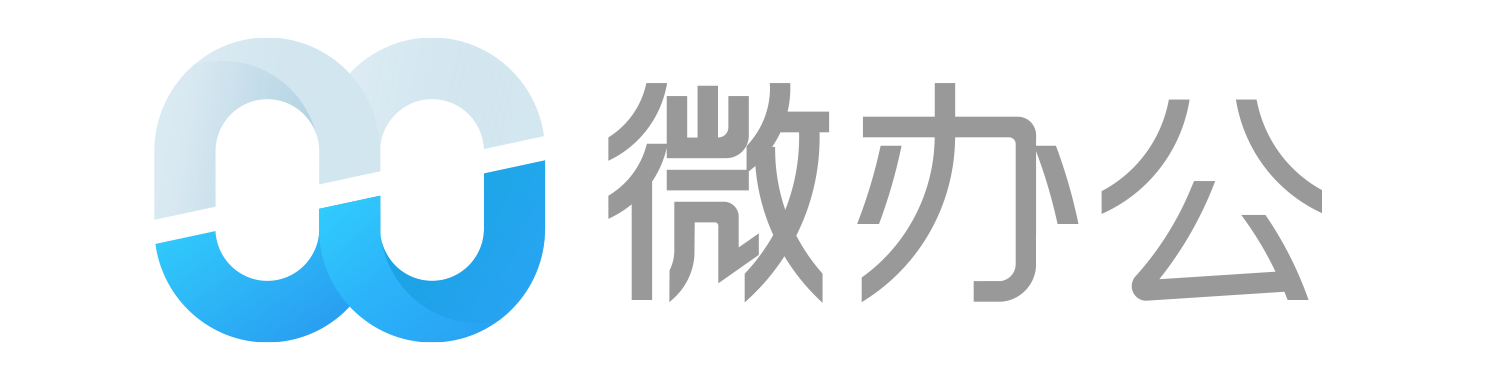 人事管理场景核心需求：入转调离全程在线，信息可追溯、决策有依据
HR核心诉求
发现：人事管理信息线上线下难同步，员工体验差
LINLONGYUN
LINLONGYUN
零代码产品可实现功能
19
霖珑云科：零代码HR SaaS应用调研报告
发布时间：2023年9月
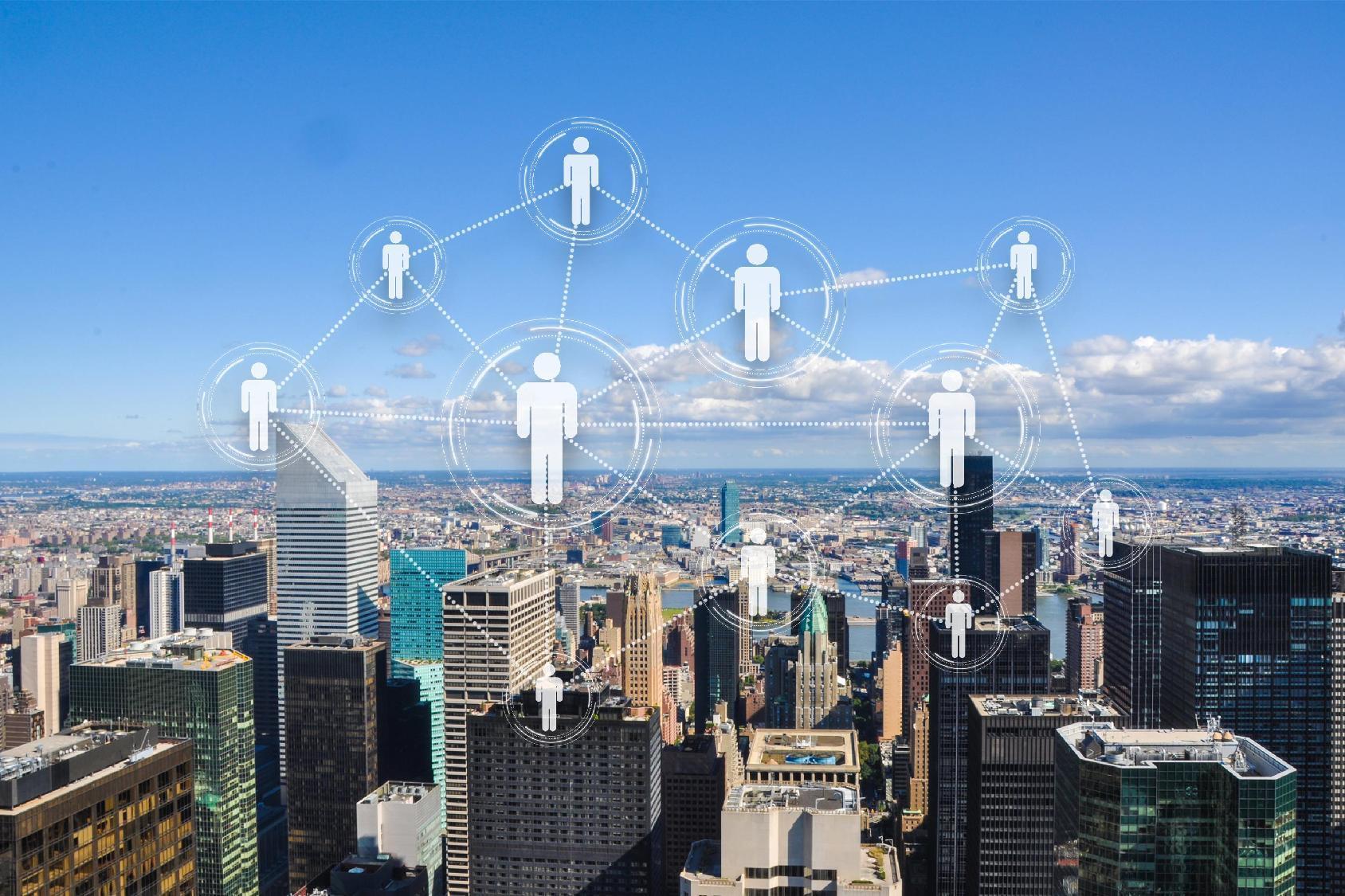 案例：企业零代码应用案例分享
目录
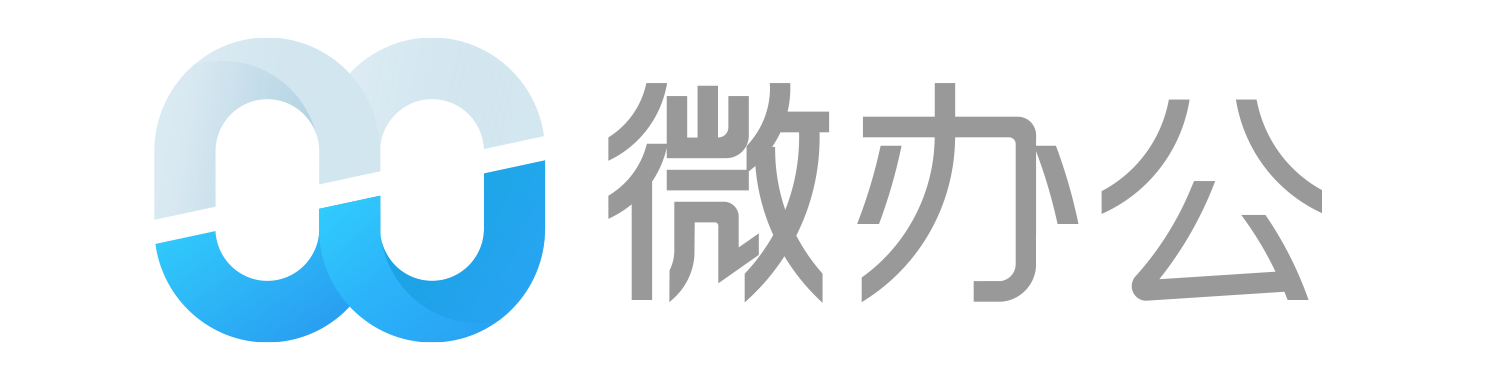 e7d195523061f1c074694c8bbf98be7b1e4b015d796375963FD28840057458461C7CA0DAD340D15583DEDFC2E3241C4F392EF3A8B4D067B40CF4F149DD7E51F346B0CAB1BCCF6DB2480C67273C6C9E4CE0F3004E5C3397E9DBB399E827F1A1B4315D31B4A1FB924AA6F0CE797FFD0048F7FA626F7785968C67936054B24ADCC2455D90D09048EC83
关于我们
现状：数字人事“轻”时代已来
实践：中小企业零代码应用调研
CONTENTS
20
霖珑云科：零代码HR SaaS应用调研报告
发布时间：2023年9月
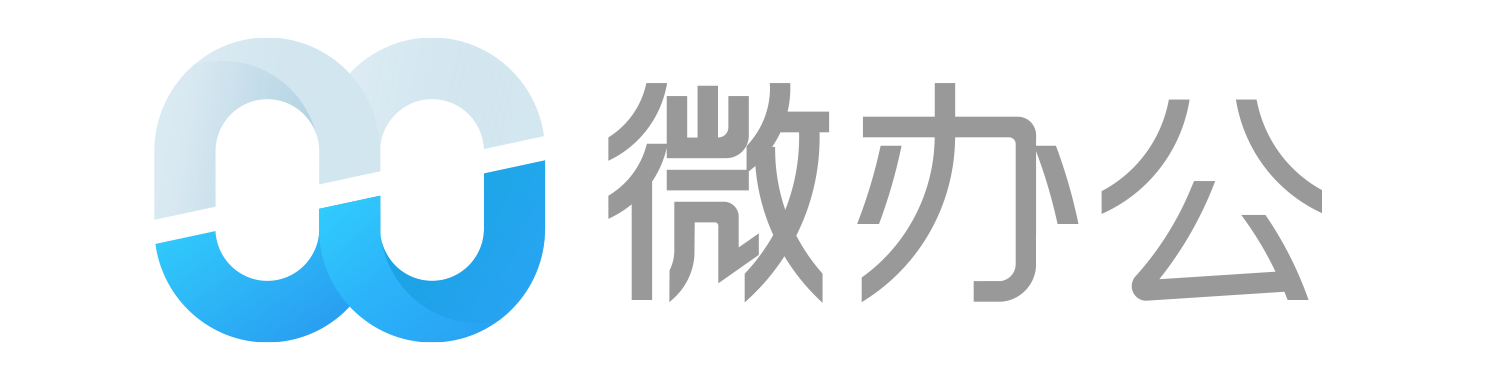 零代码实操案例分享
客户名称：某数据服务有限公司
大数据服务机构，在上海和北京设立双总部，在深圳、杭州、南京、成都、苏州等地设有分支机构。
千人规模，多分支、双总部
HR及管理团队年轻化
LINLONGYUN
系统规模：700-900人
交付方式：私有云部署
有数字化技术团队
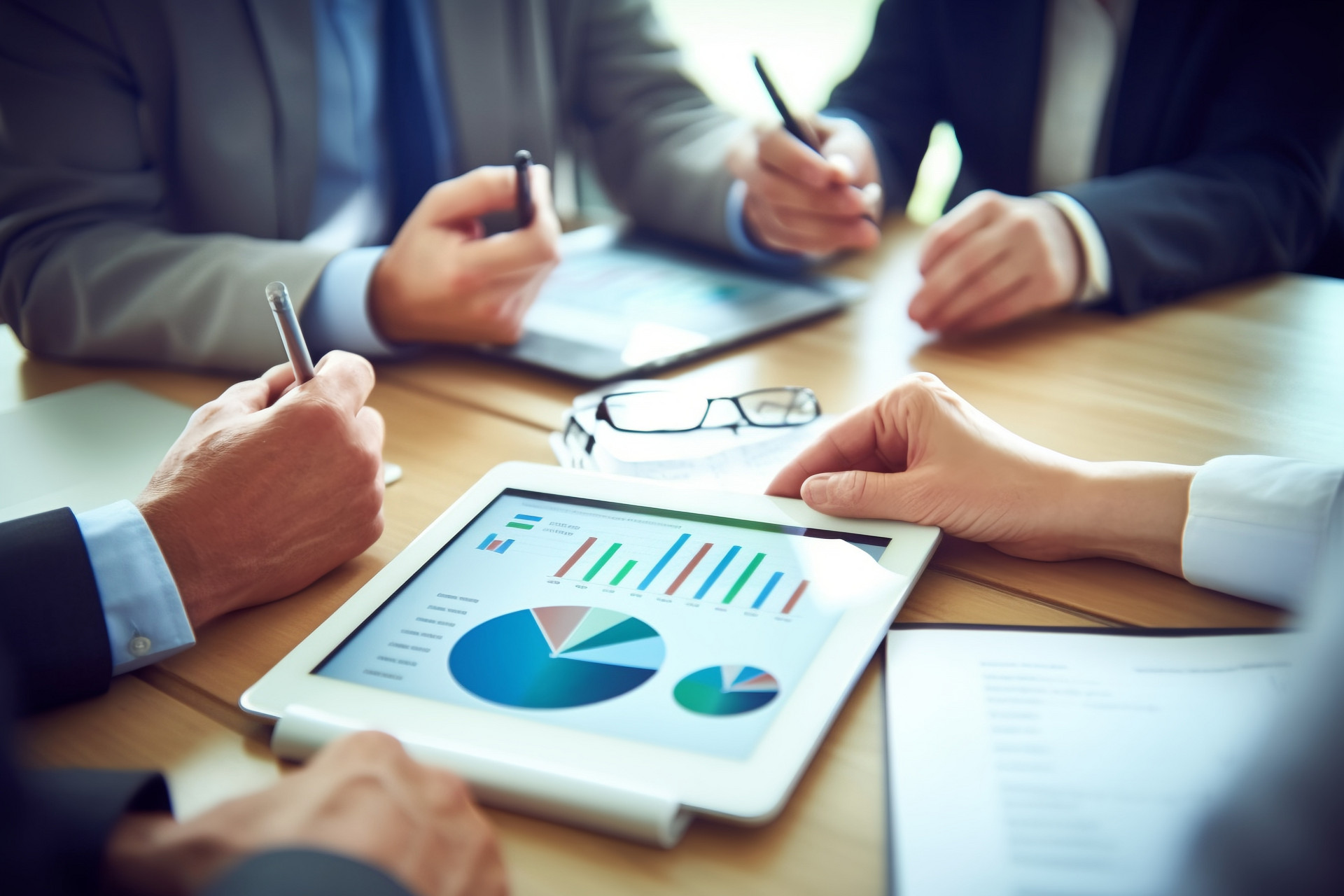 LINLONGYUN
9.2-8
9.8-11.9
11.9-11.30
11.30-12.30
12.30





立项/启动
需求确认
开发
测试
培训
试运行
21
霖珑云科：零代码HR SaaS应用调研报告
发布时间：2023年9月
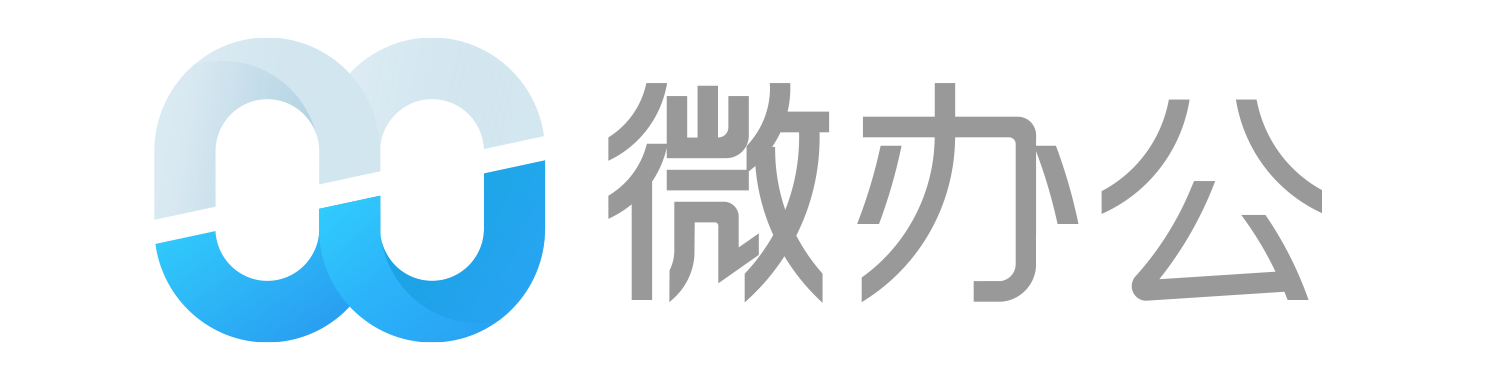 客户案例：企业痛点及诉求归集
痛点概述
各方诉求
8个系统数据，形成HR信息孤岛
人事数据分散在8个以上系统中，包括三方考勤、审批、邮箱、自研报表、Excel、微信、纸质单据等。
HR
招聘、入职、合同、花名册、薪资、绩效实现全线上化；
直观掌握各类人事数据。
LINLONGYUN
业务部门
考勤自动核算，系统自动分发，各部门线上确认；
项目工时、薪资、绩效，数据可视化分析。
手工帐过多，线下环节过多
绩效、薪资、社保、考勤、招聘等几乎需人工多次干预，数据收集、处理、分发至各个BU同步确认。
LINLONGYUN
员工
考勤、绩效、入转调离、员工关怀，一个系统内实现。
HR管理成本居高不下
12个主体、10家分支机构，不同区域政策、口径、规则存在差异，常出现偏差。
公司高层
不同业务部门的项目管理、绩效考评、薪酬人工成本的实时更新，横向对比差异、同比趋势分析；
分角色、分模块、分权查看。
员工满意度诉求上升
90后、00后员工比例逐步上升，Z世代员工更喜欢自助完成沟通协同工作。
22
霖珑云科：零代码HR SaaS应用调研报告
发布时间：2023年9月
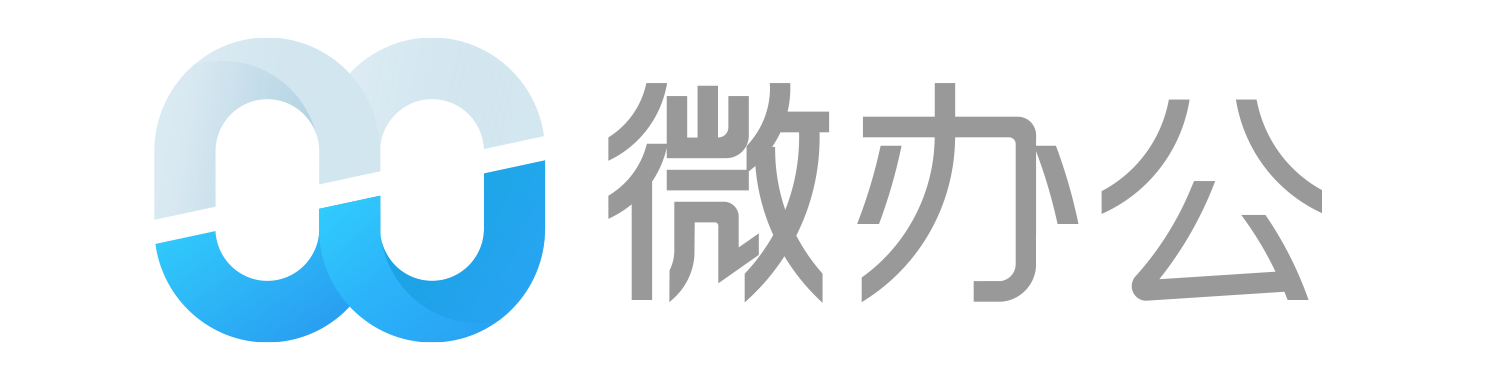 客户案例：打通信息孤岛，全量全要素的数据采集及互联互通
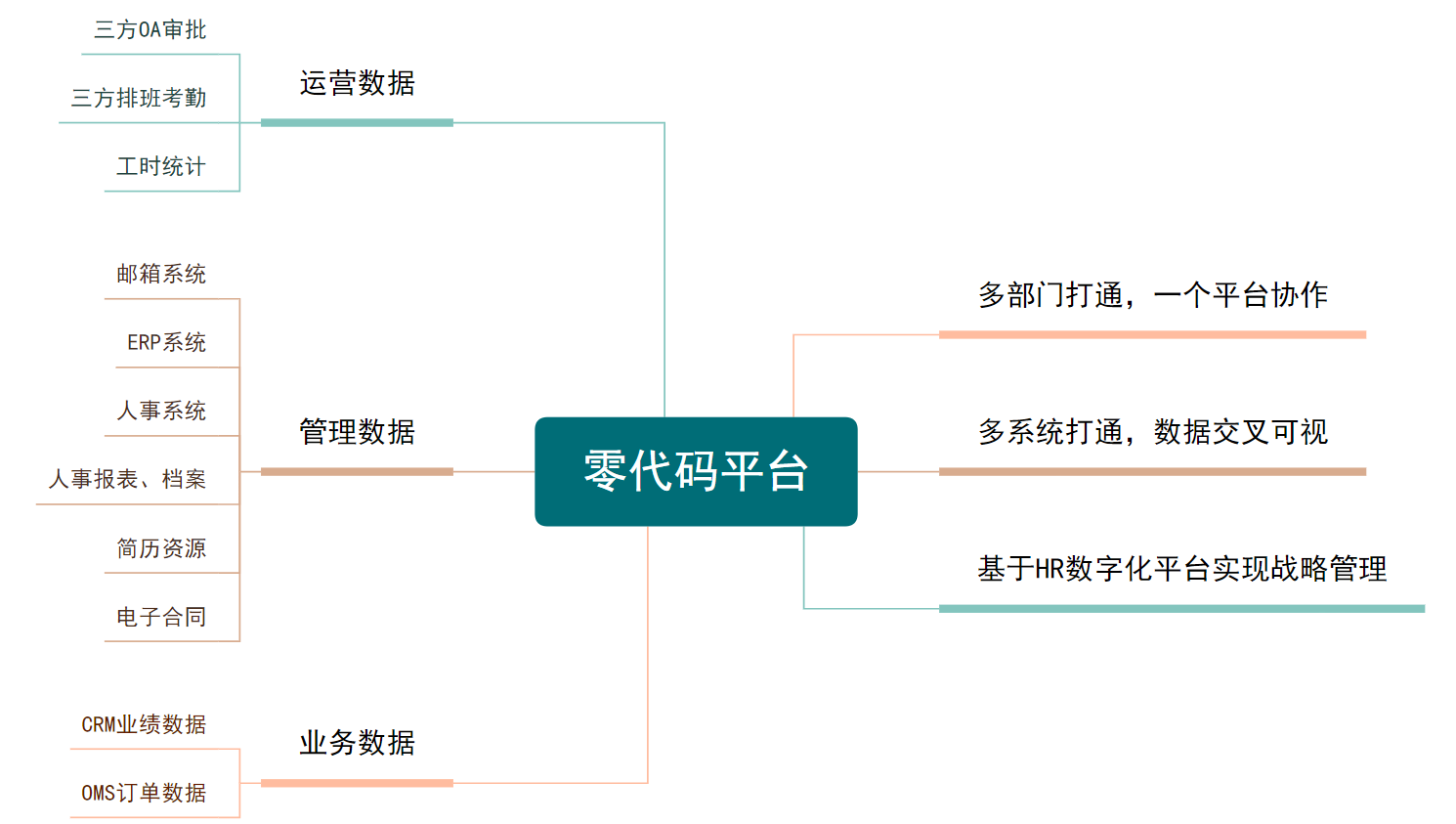 23
霖珑云科：零代码HR SaaS应用调研报告
发布时间：2023年9月
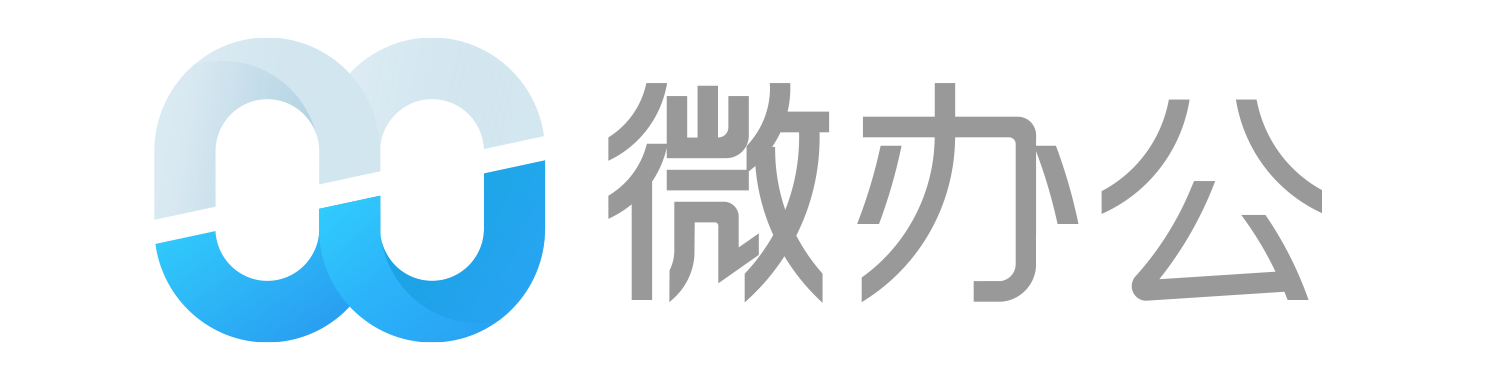 客户案例：助力企业打造以数据驱动的HR一体化共享服务平台
LINLONGYUN
安卓手机端
邮件
短信
PC WEB端
苹果手机端
微信公众号
H5
人事工作台
人事BI数据分析
组织管理
人事管理
LINLONGYUN
人才库
员工管理
考勤管理
绩效管理
招聘管理
系统权限
合同管理
工时管理
薪资管理
社保公积金
考勤报表
假勤管理
云端私有化部署
集成组织/考勤/审批数据
24
霖珑云科：零代码HR SaaS应用调研报告
发布时间：2023年9月
客户使用心声
以往我们一直在OA上做简单的人事管理，但是随着公司规模扩大，迫切需要一个专业的HR系统来管理人事全流程，对比了多家人事系统都没能达到我们的要求，通过定制系统成本又过高，最终通过详细对比上线了超级HR，系统操作方便并且能够根据我们的需求完成应用的个性化搭建，同时系统的报表模块通过拖拽就能够很好的配制出可视化看板，十分便捷，整体上非常满意。
①甲方功能和数据自主可控无需供应商深入介入
②低于同级别供应商60%的建设成本
③甲方可申请软著，共创共赢
客户满意度评价
④集成系统只需3天，如电子签、OA、钉钉等
⑤私有化部署，保障甲方数据安全
⑥涵盖HR团队各个模块，可根据战略发展或管理需求随时变动
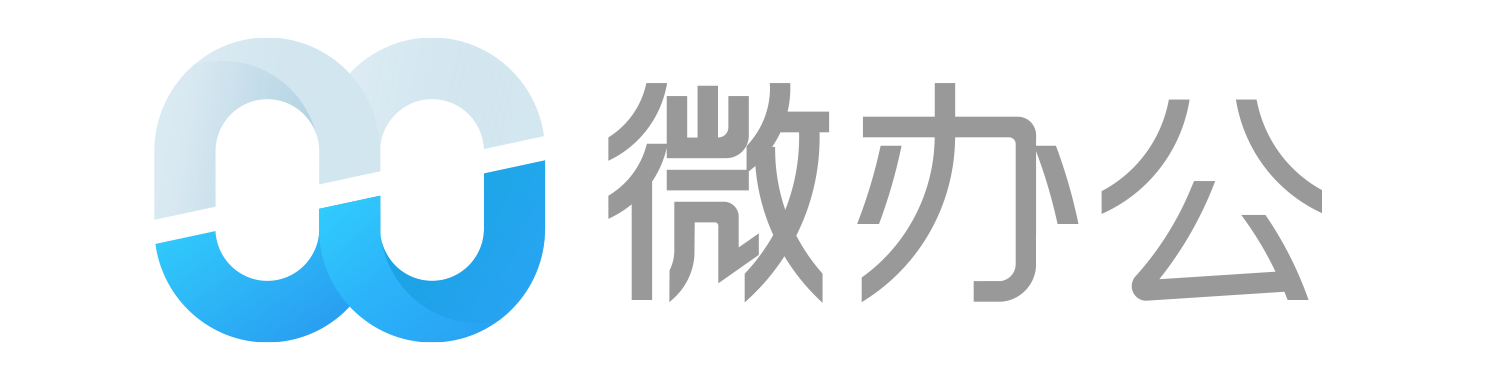 客户案例：实践成果及客户评价
实现价值
LINLONGYUN
LINLONGYUN
25
霖珑云科：零代码HR SaaS应用调研报告
发布时间：2023年9月
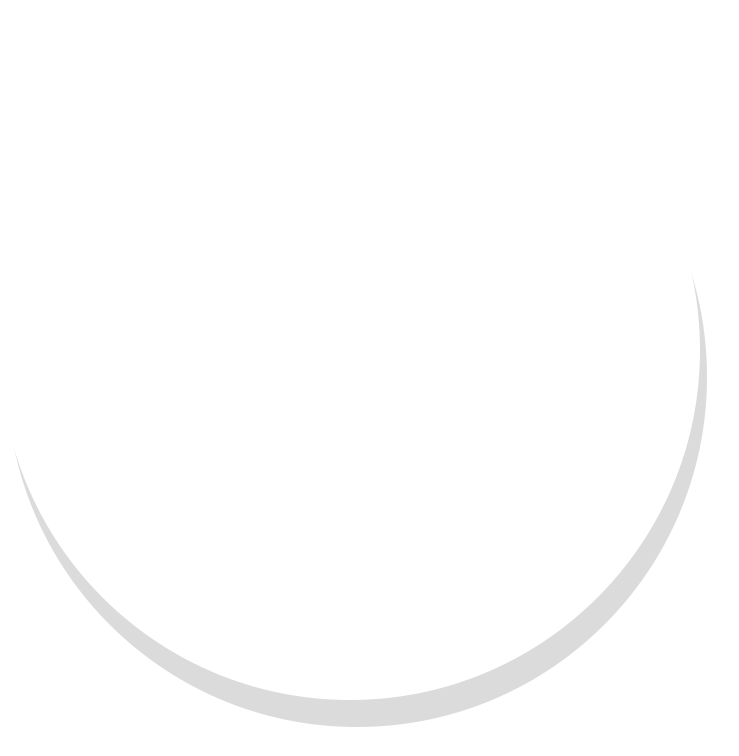 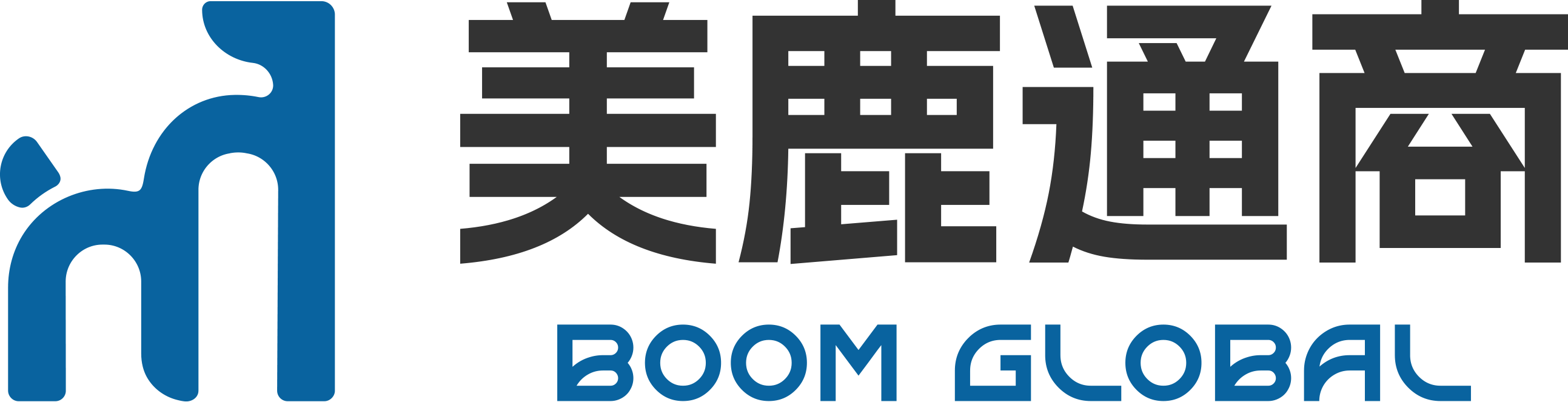 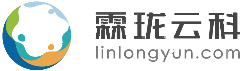 附录
霖珑云科
全场景数字化用工服务平台
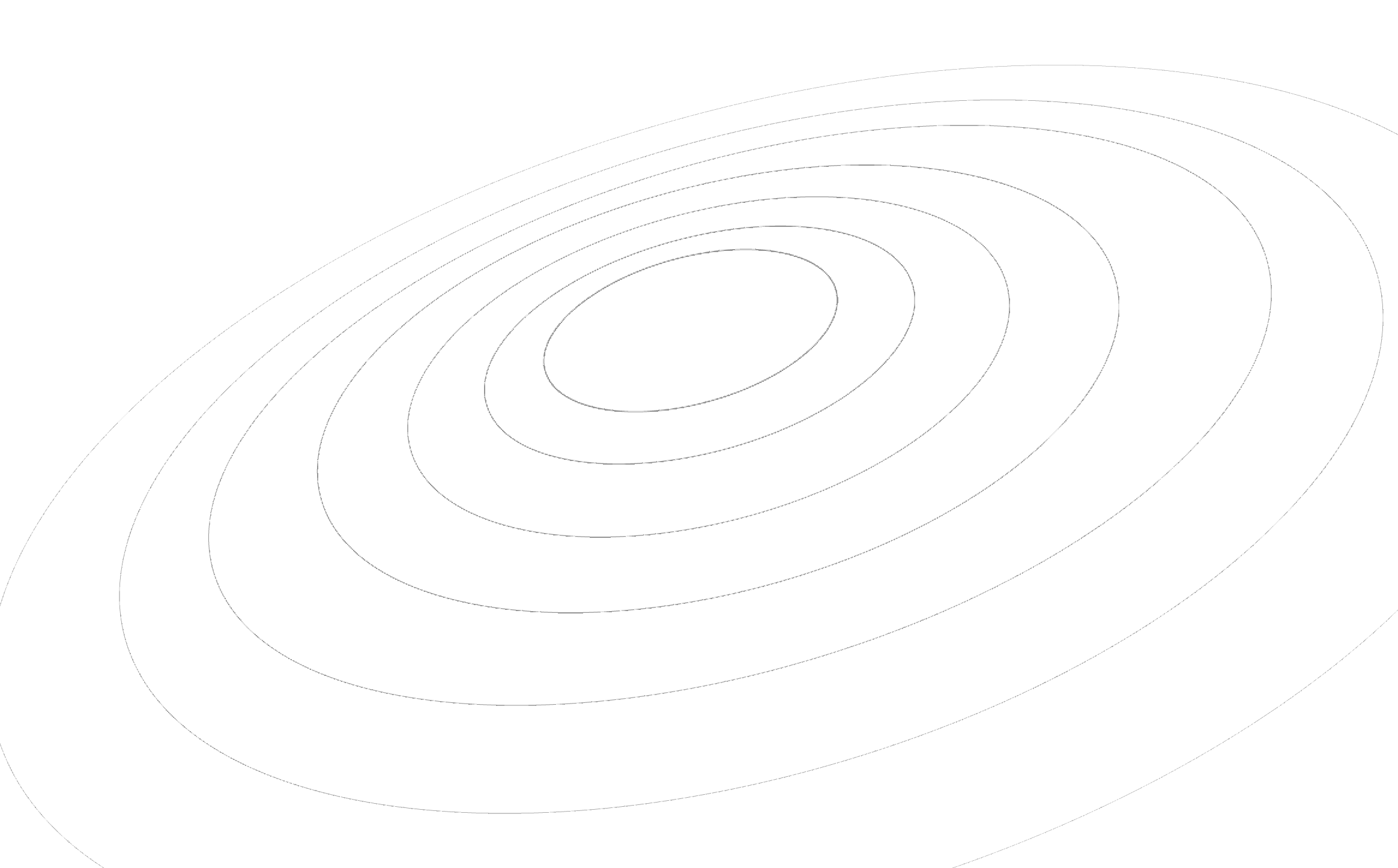 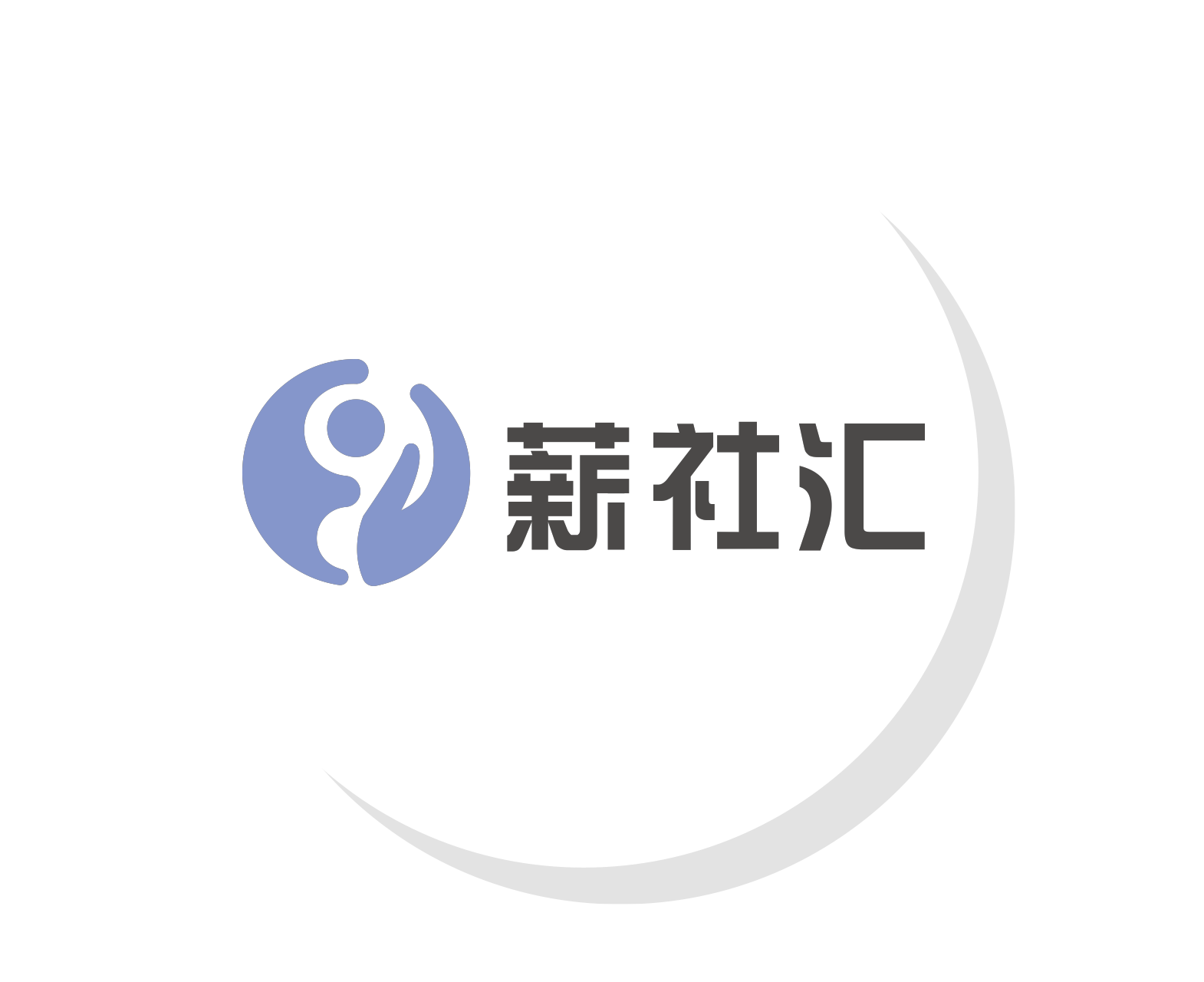 霖珑云科成立于2015年，是一家以技术和服务双驱动的人力资源科技型企业，致力将云计算、大数据、人工智能等新兴技术与人力资源服务深度链合，助力组织人效升级，人才价值升级。
出海用工
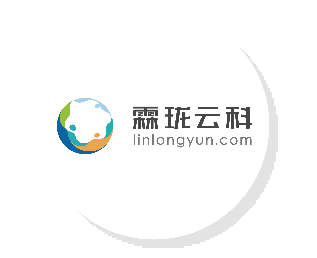 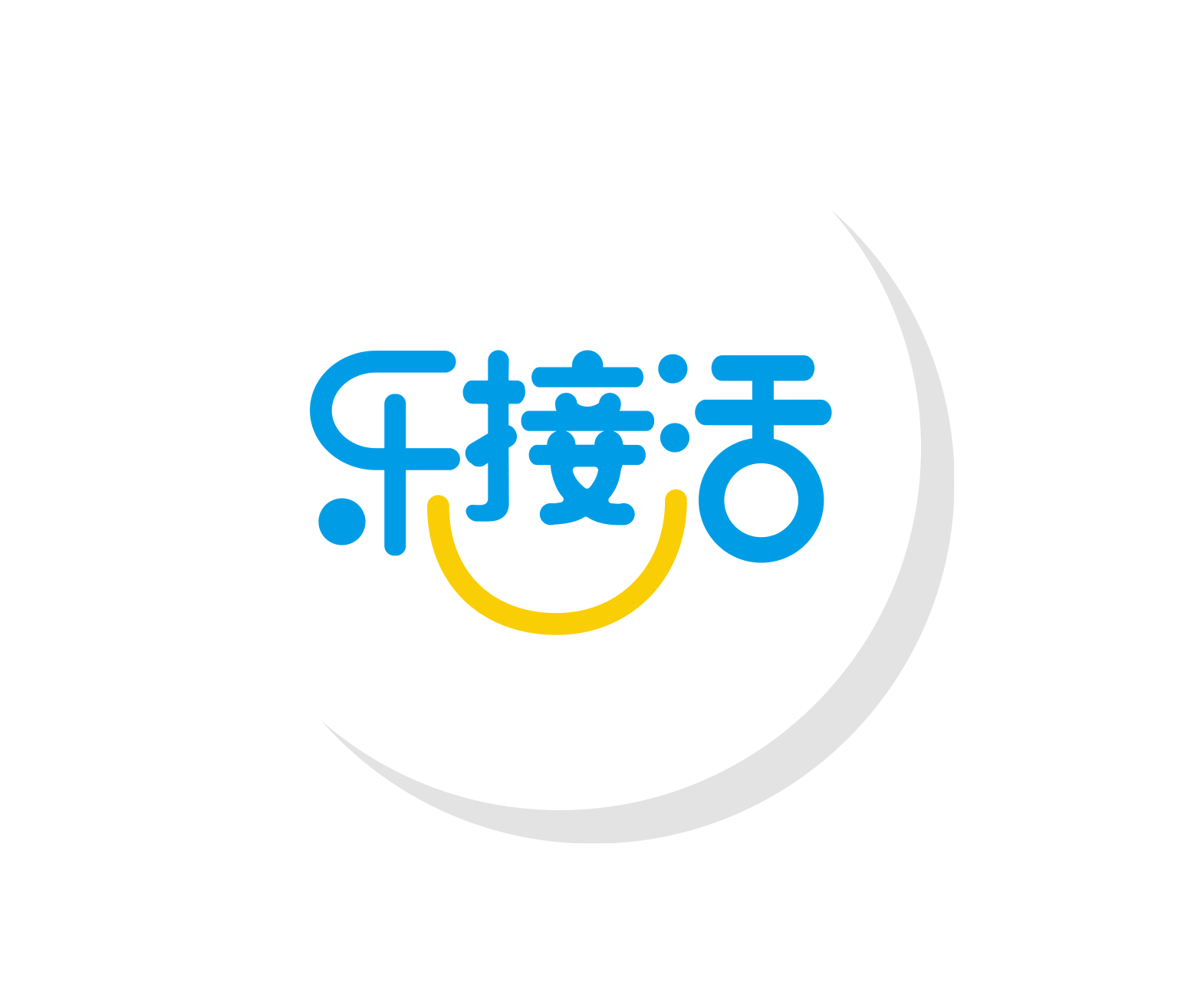 社保薪酬SaaS
灵活就业SaaS
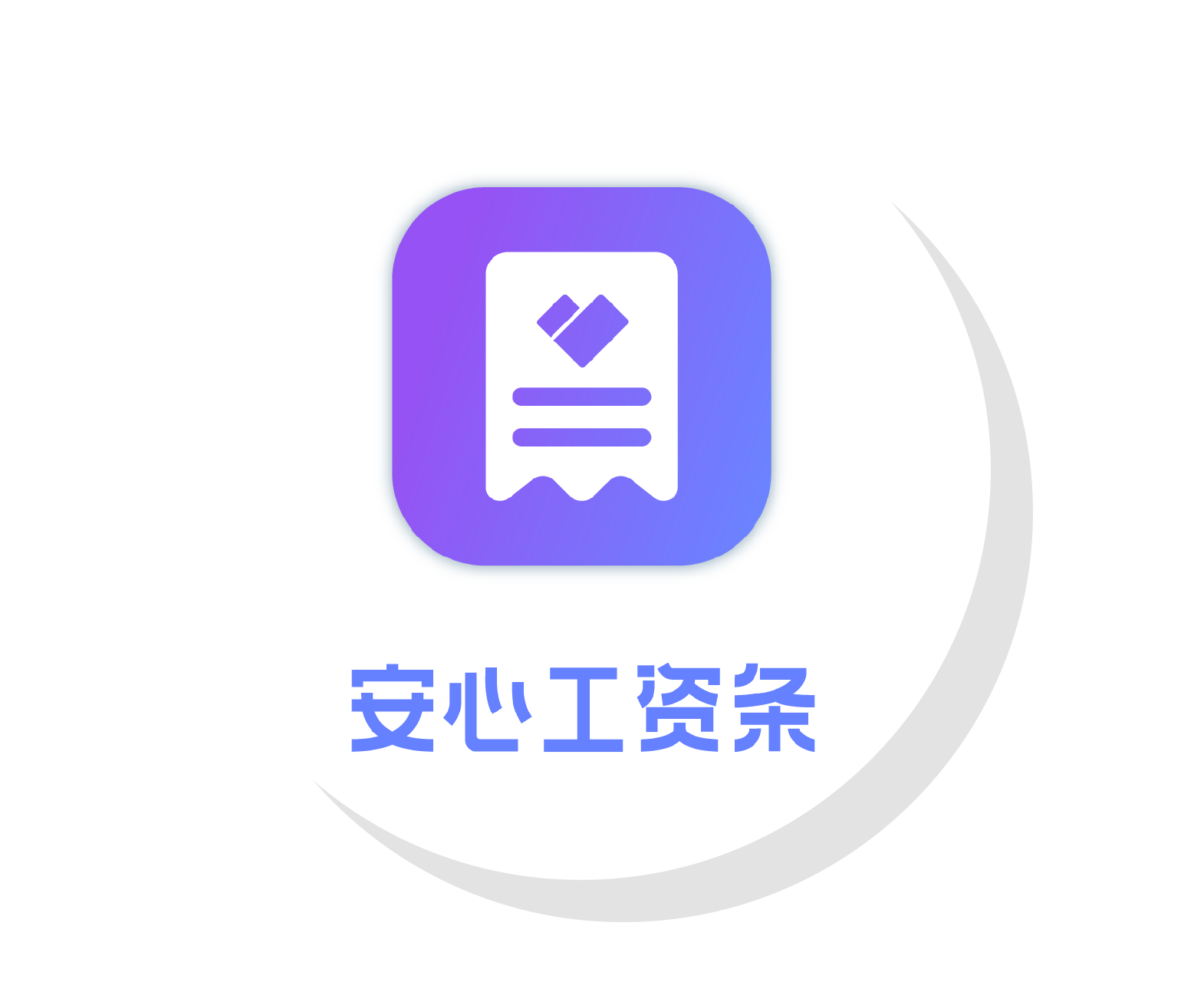 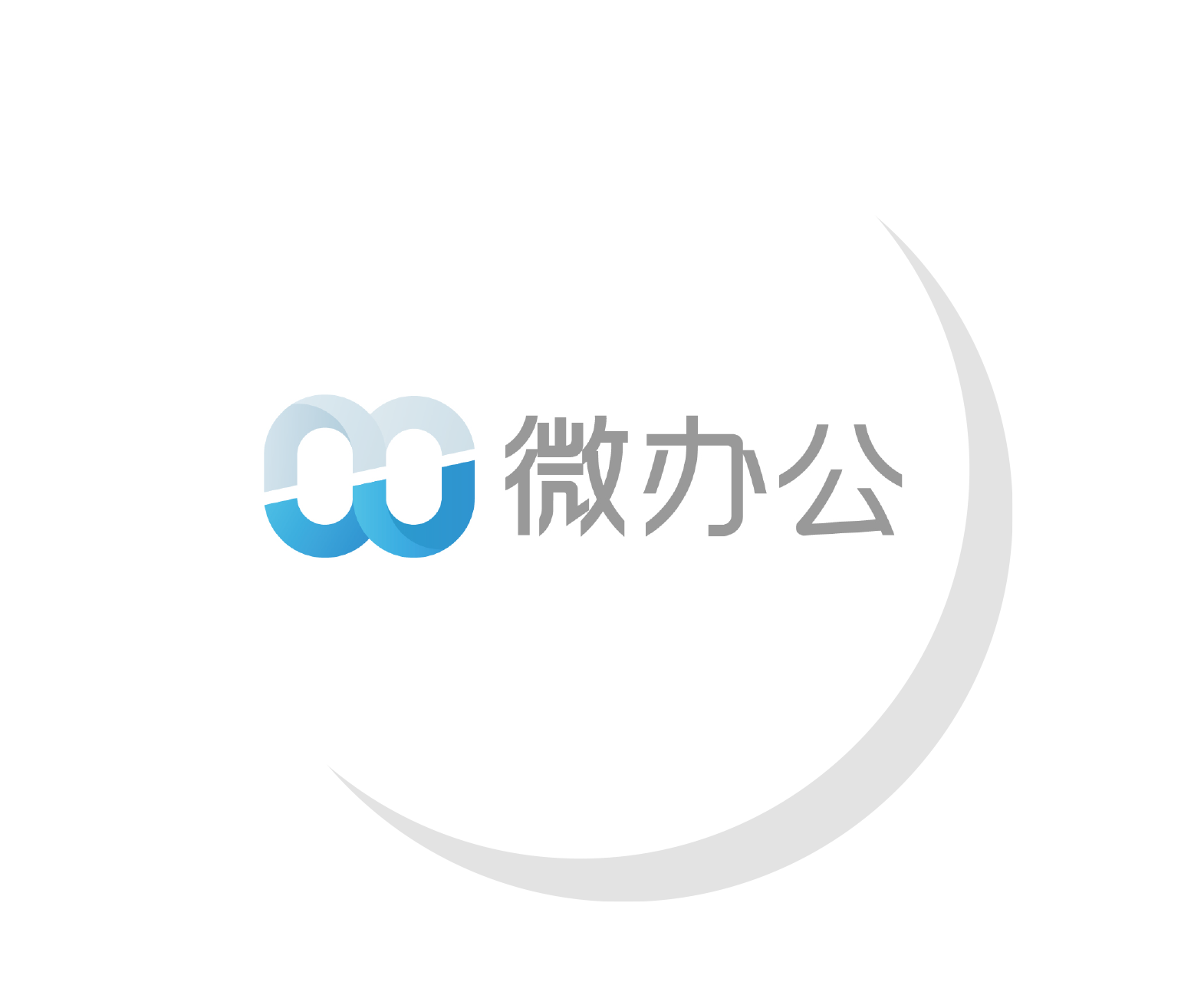 目前，公司已推出薪社汇、乐接活、微办公、超级HR、安心工资条等多个HR SaaS品牌，并在全国范围内建成350+直营服务网点，可提供覆盖社保薪酬、灵活用工、出海用工的一体化、全场景、数字化用工解决方案。
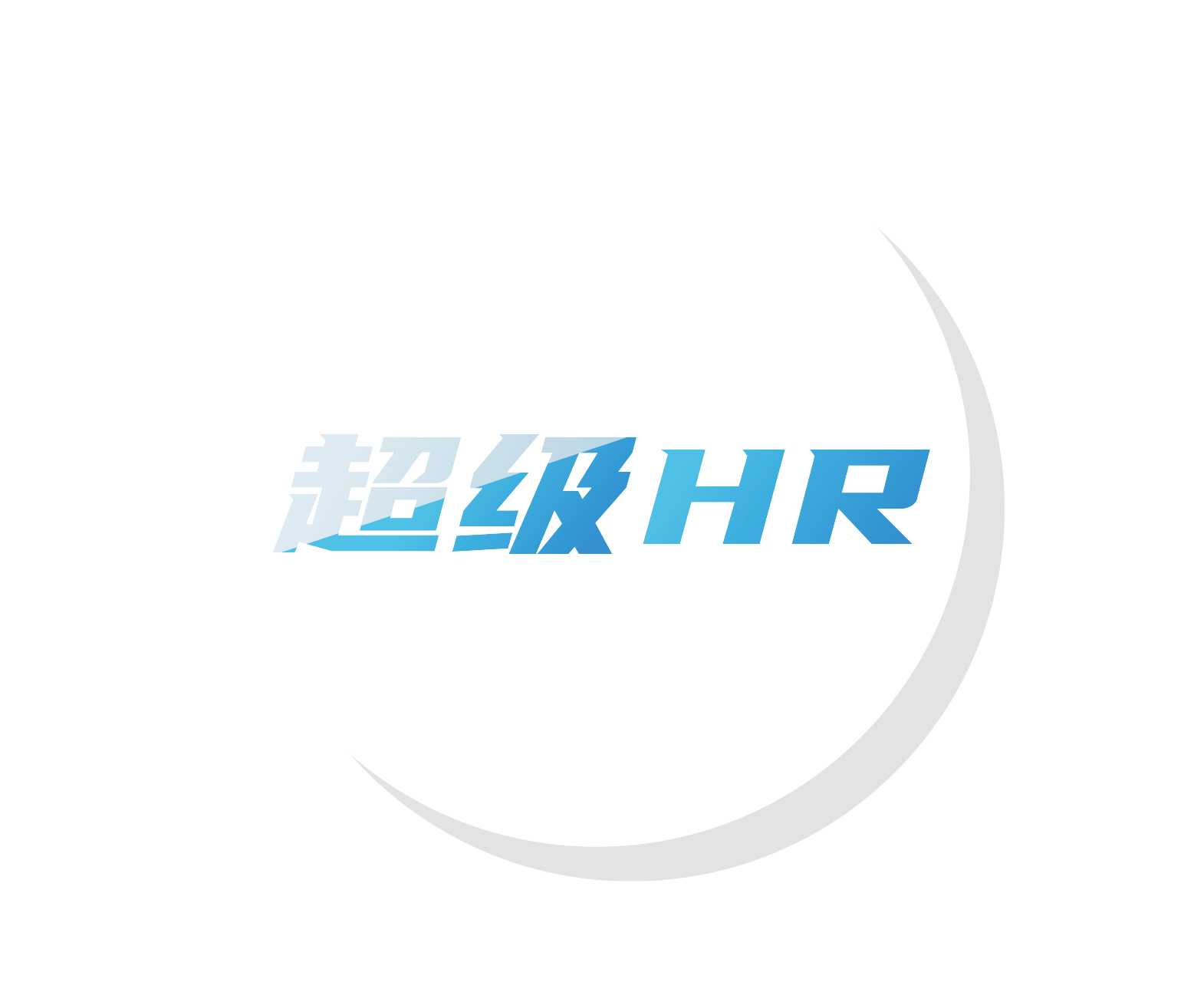 协同办公SaaS
电子薪资单SaaS
数字人事SaaS
6万+
服务企业
1000万+
月活雇员
350+
直营网点
26
霖珑云科：零代码HR SaaS应用调研报告
发布时间：2023年9月
附录
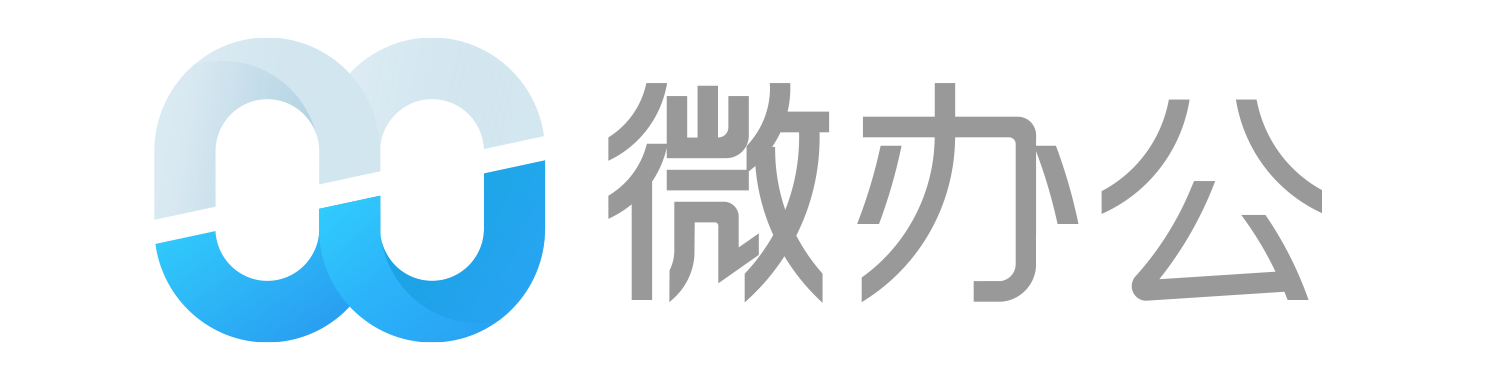 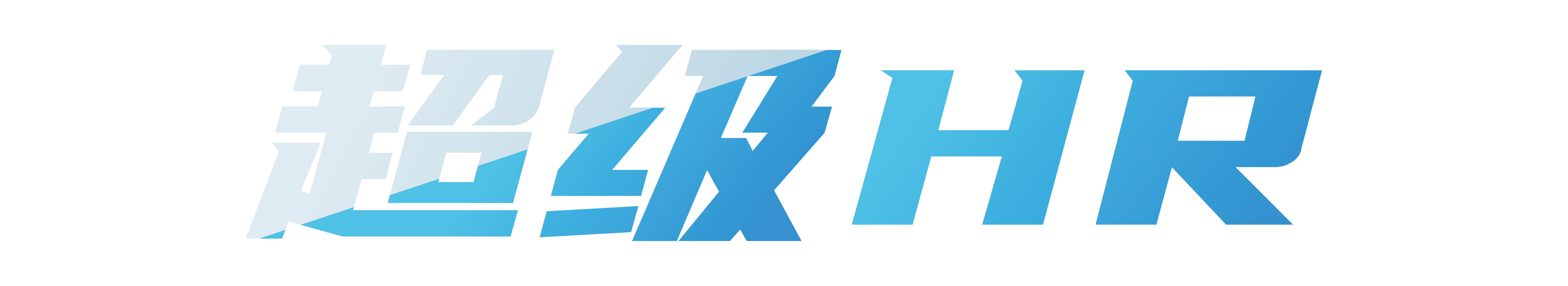 超级HR
微办公旗下零代码数字人事系统
8年深受6万+企业好评
一体化协同办公+数字人事
自定义BOSS\HR\业务工作台
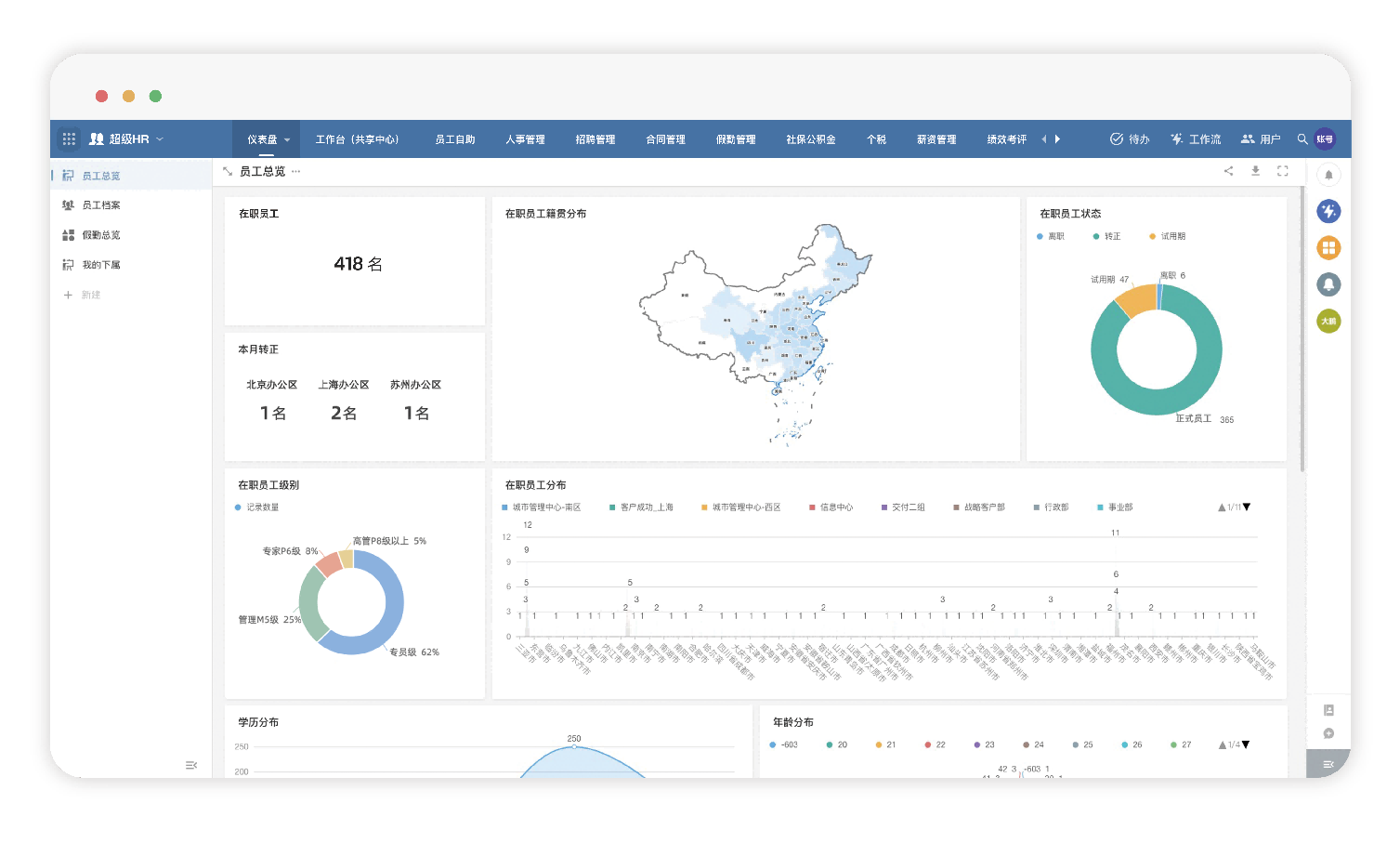 零代码 简单托拉拽
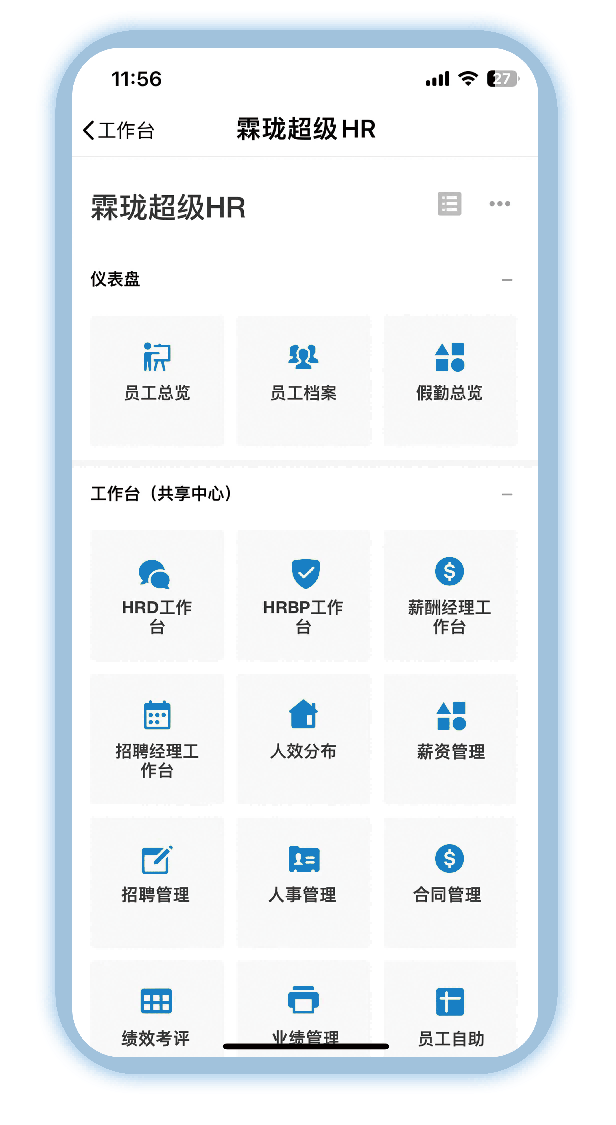 3天培训即可自主搭建
全功能模块支持个性化配置
更低成本 更高效率
建设成本降低60%
交付效率提升10倍
无缝集成 各类软件
ERP、CRM、OMS、OA、钉钉、飞书、企微等
离职
招聘
培训
入职
合同
员工关系
组织OD
薪酬
绩效
27
霖珑云科：零代码HR SaaS应用调研报告
发布时间：2023年9月
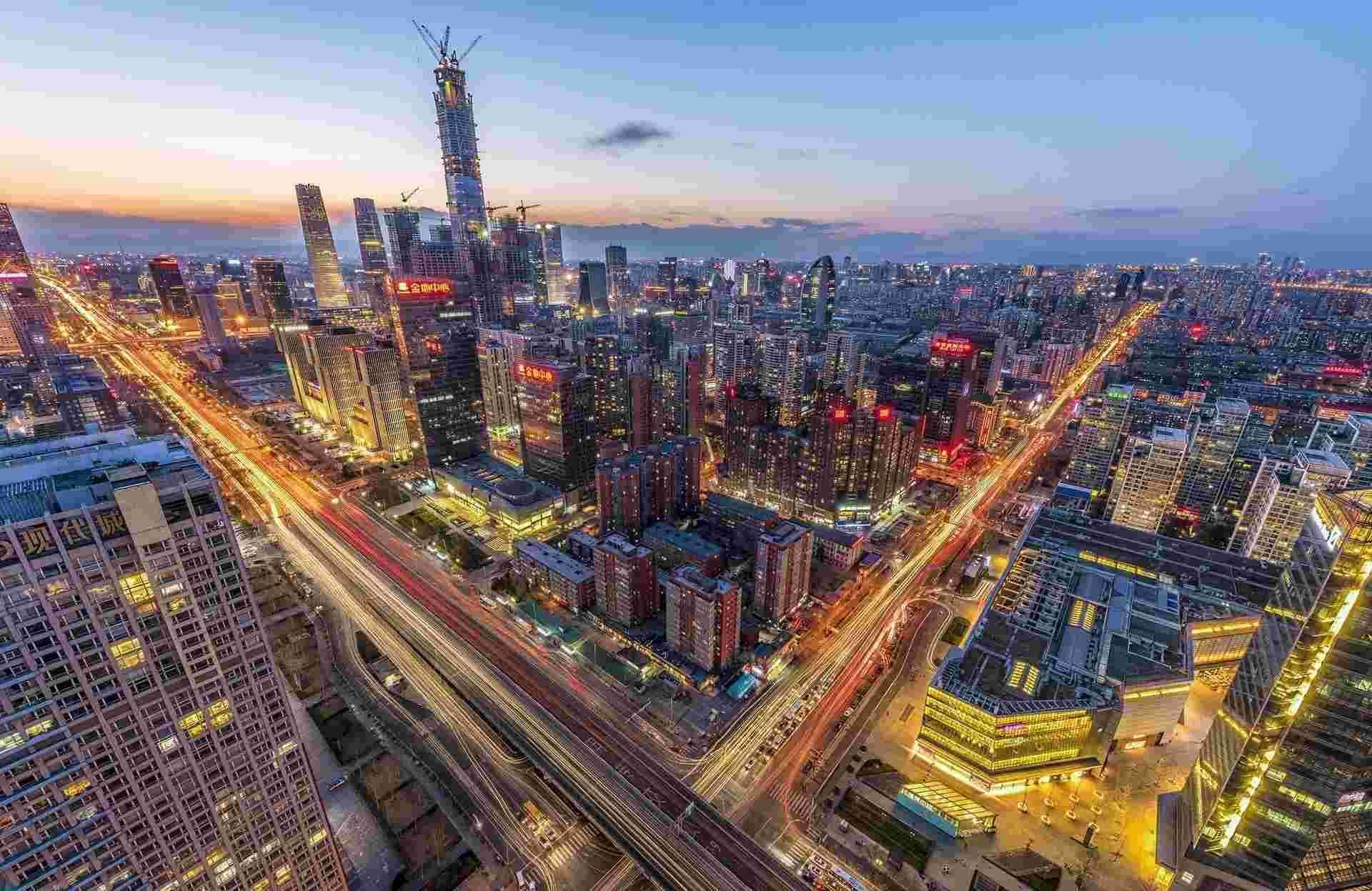 e7d195523061f1c074694c8bbf98be7b1e4b015d796375963FD28840057458461C7CA0DAD340D15583DEDFC2E3241C4F392EF3A8B4D067B40CF4F149DD7E51F346B0CAB1BCCF6DB2480C67273C6C9E4CB7D63619E1CD1CD898F268EB83ABFE1C770AEB56B9871CBD112779900AE5D5D3B8A757426D619BFD67D7ED8CE5D2318F6A0C13C335607E74
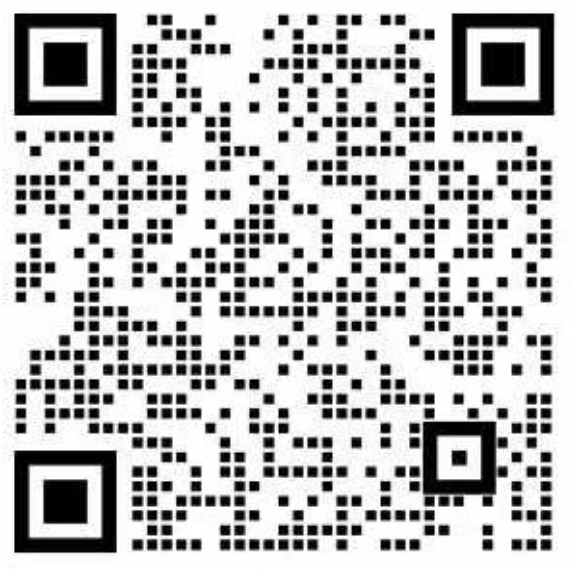 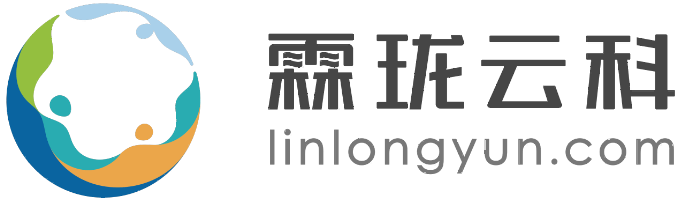 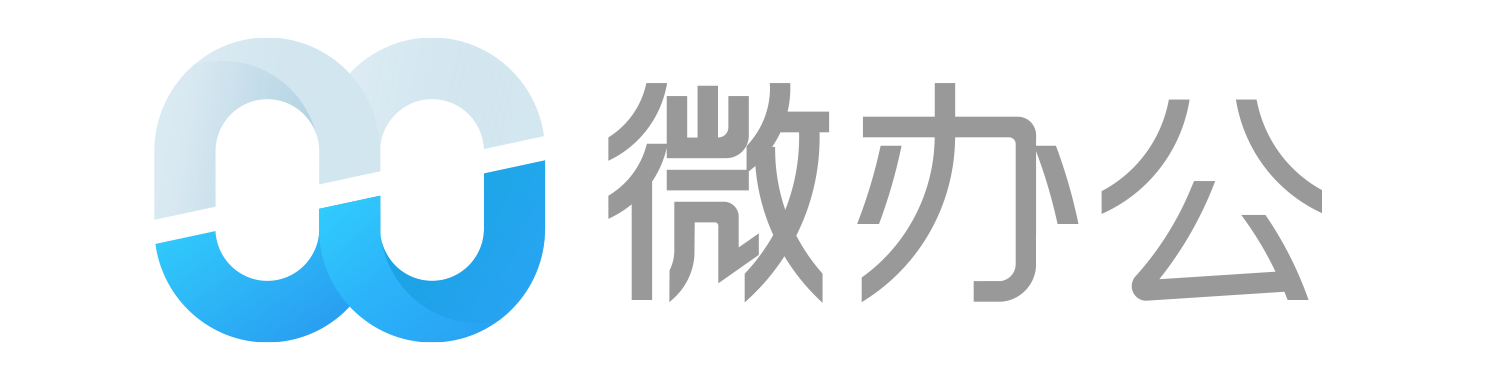 扫码申请免费体验
或拨打400-065-9966
*报告中内容亦有参考借鉴网络现有资料，如有不妥之处，可随时与霖珑云科微办公沟通联系。